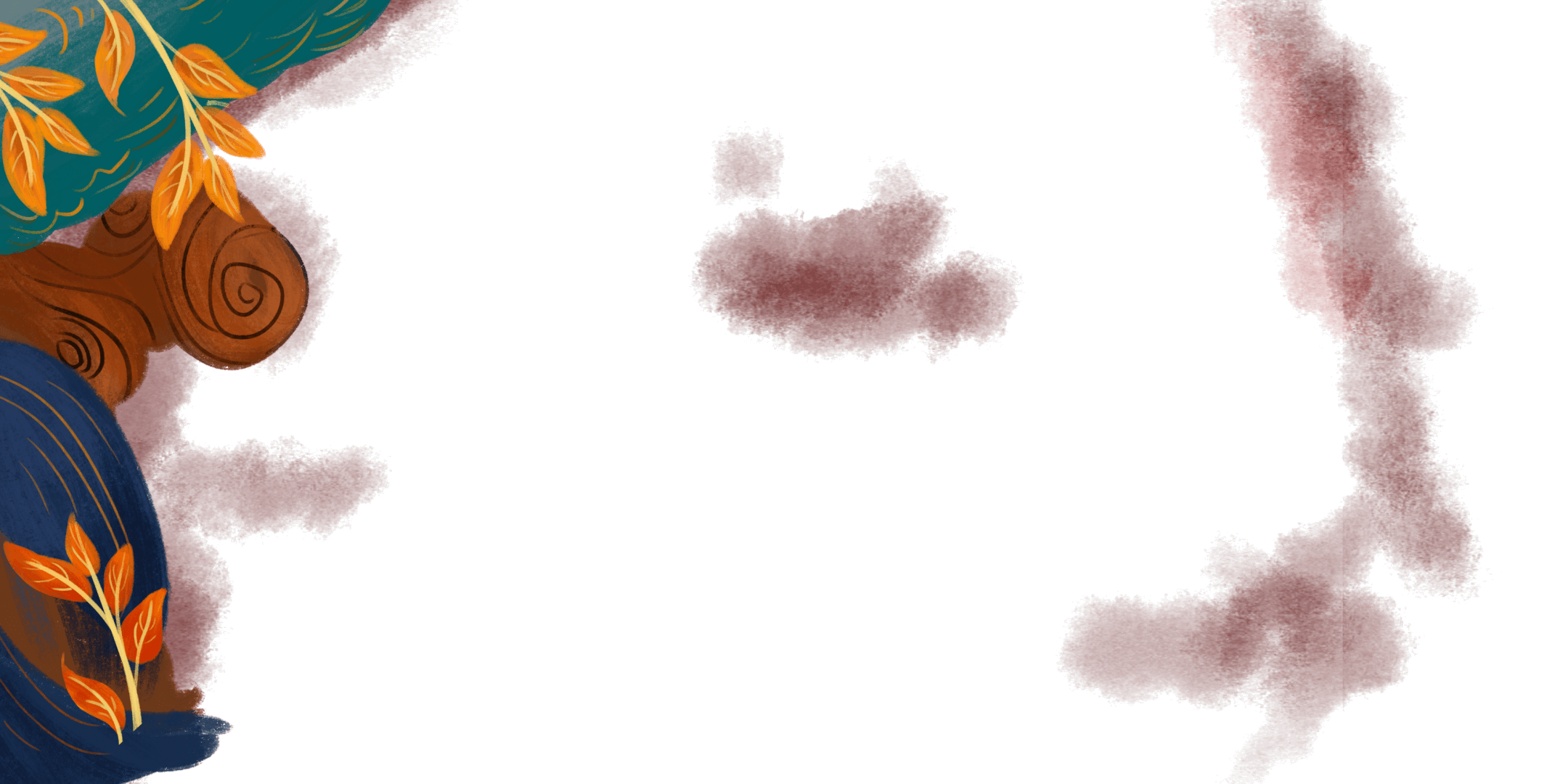 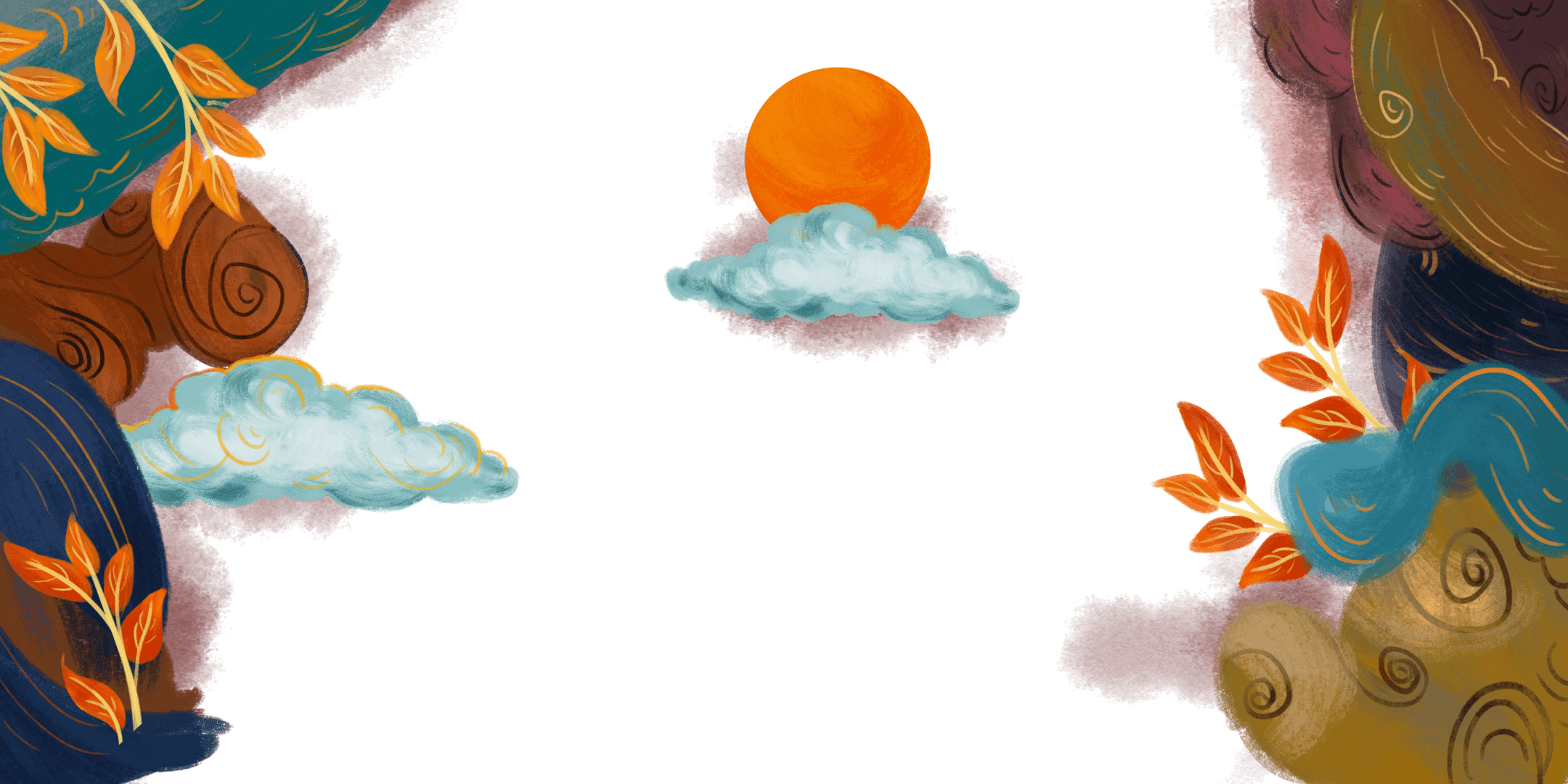 LUYỆN VIẾT ĐOẠN
Viết thiệp chúc Tết
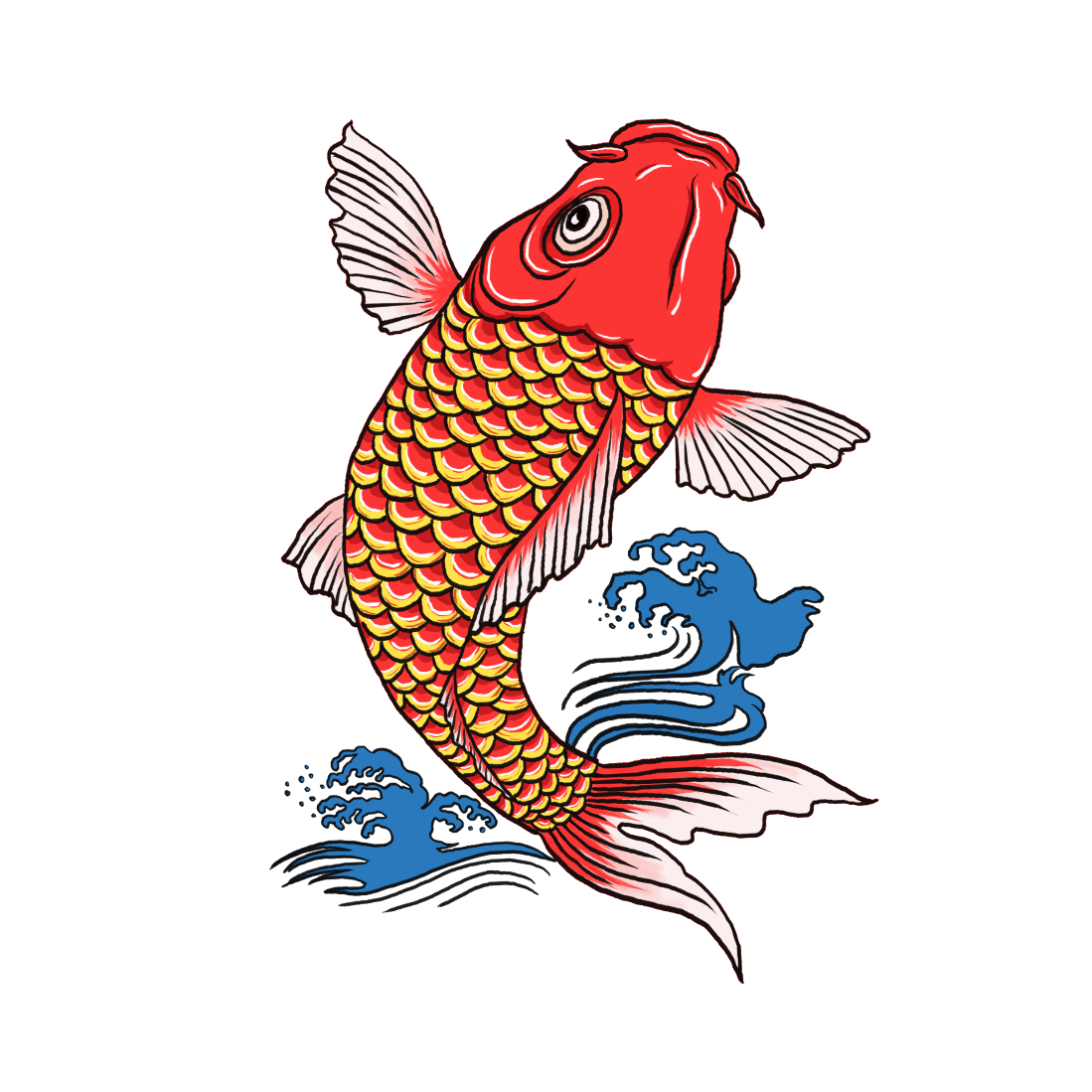 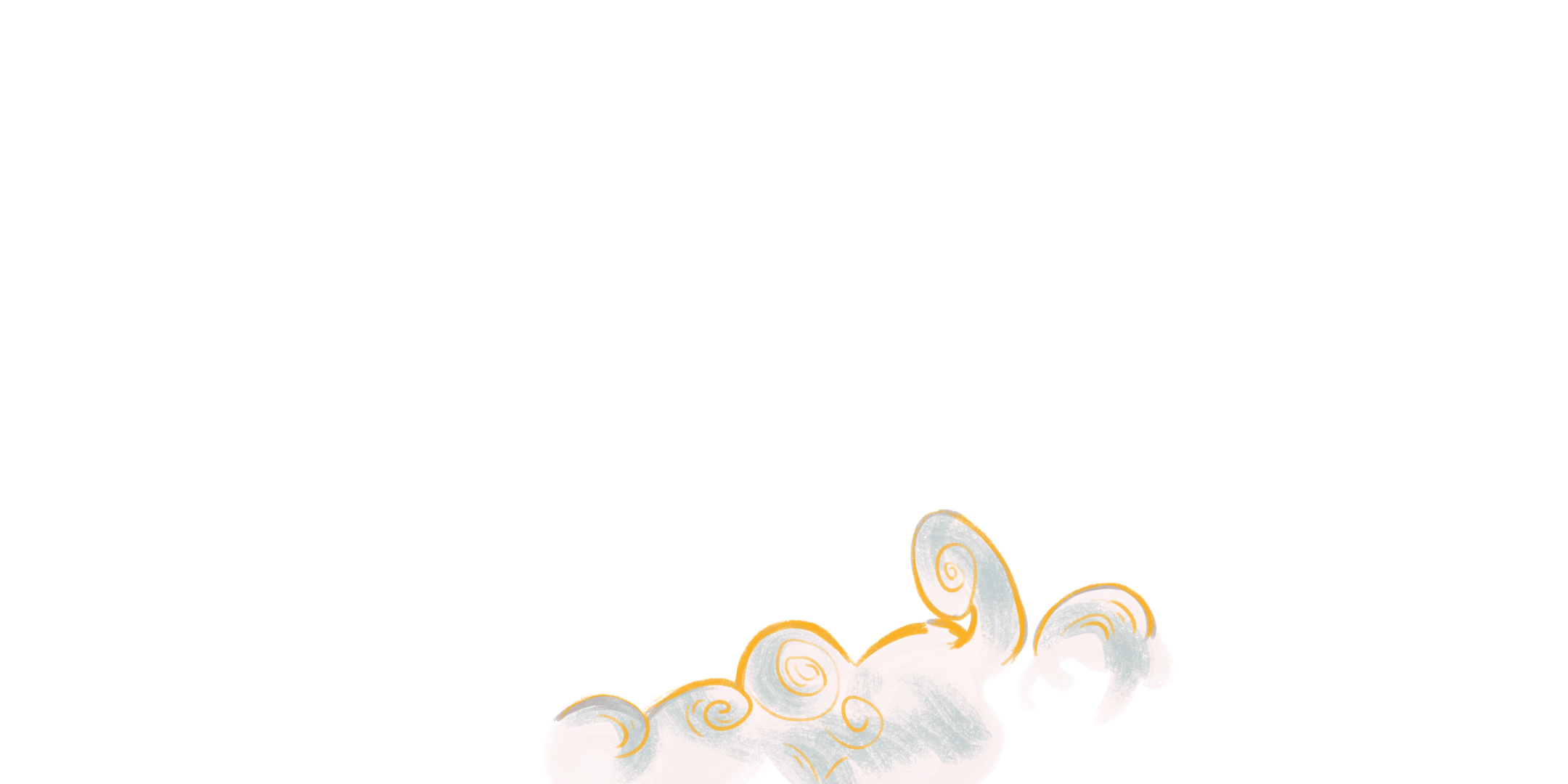 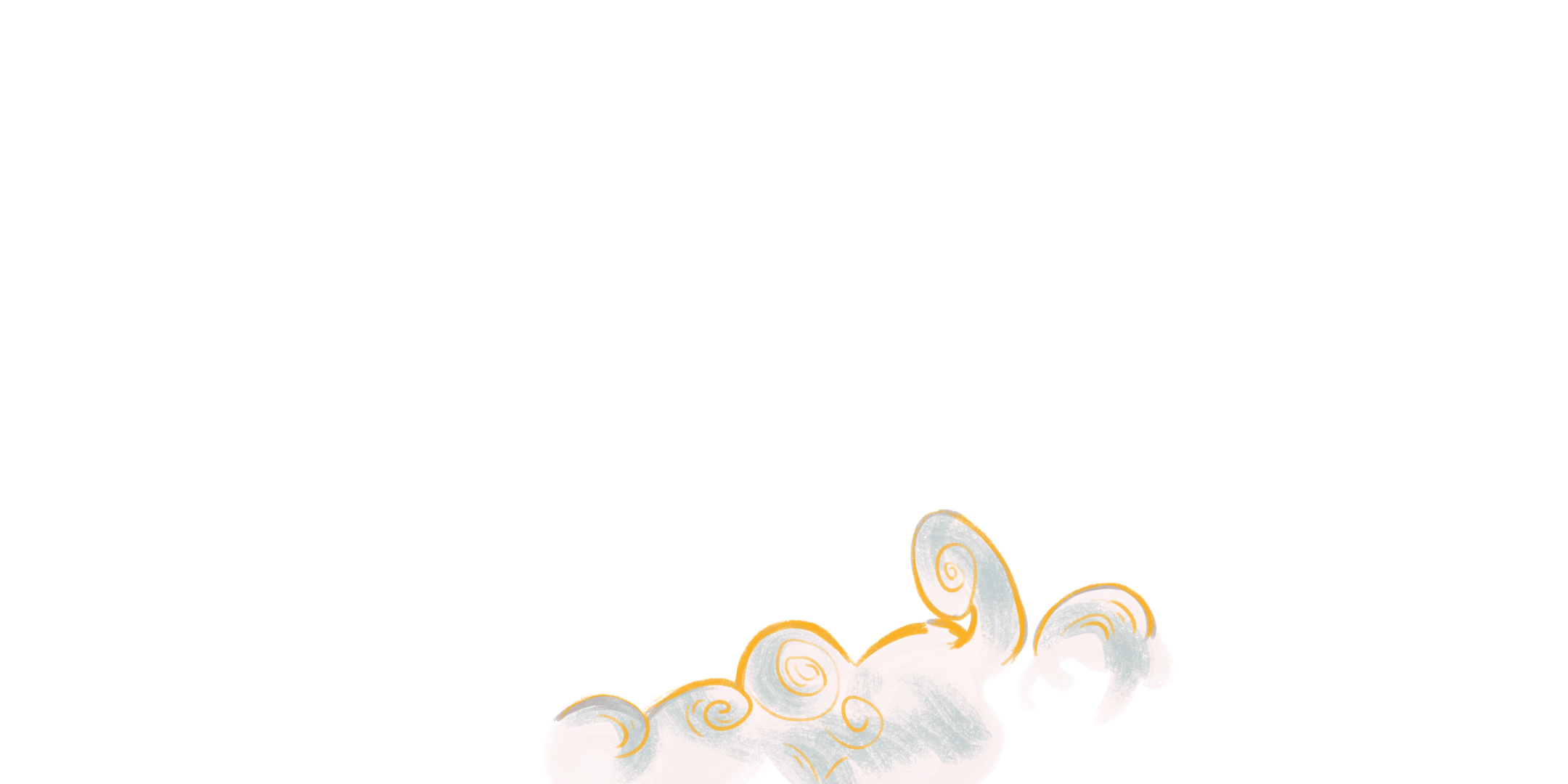 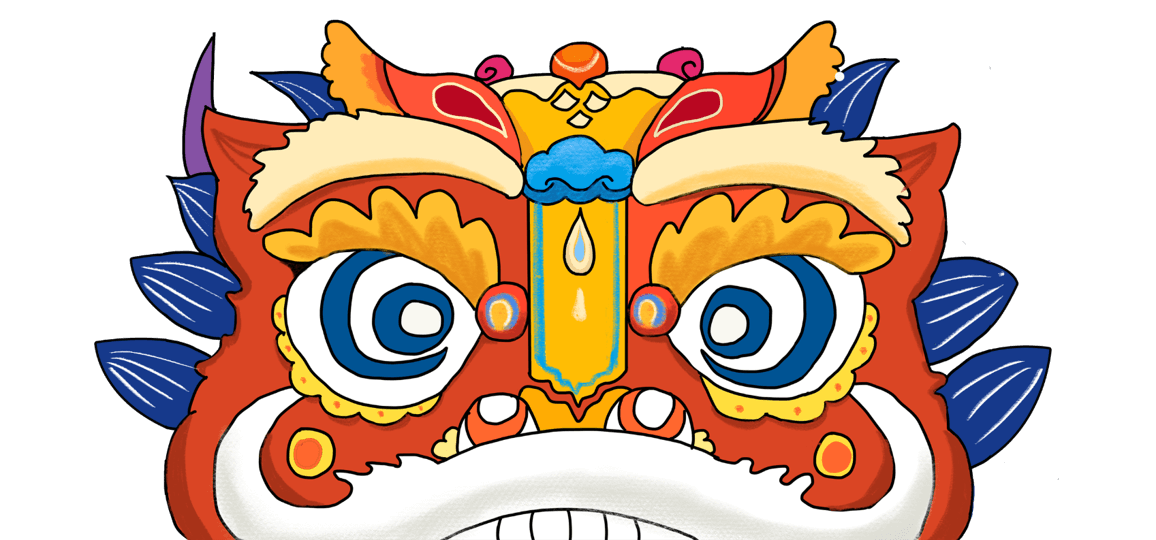 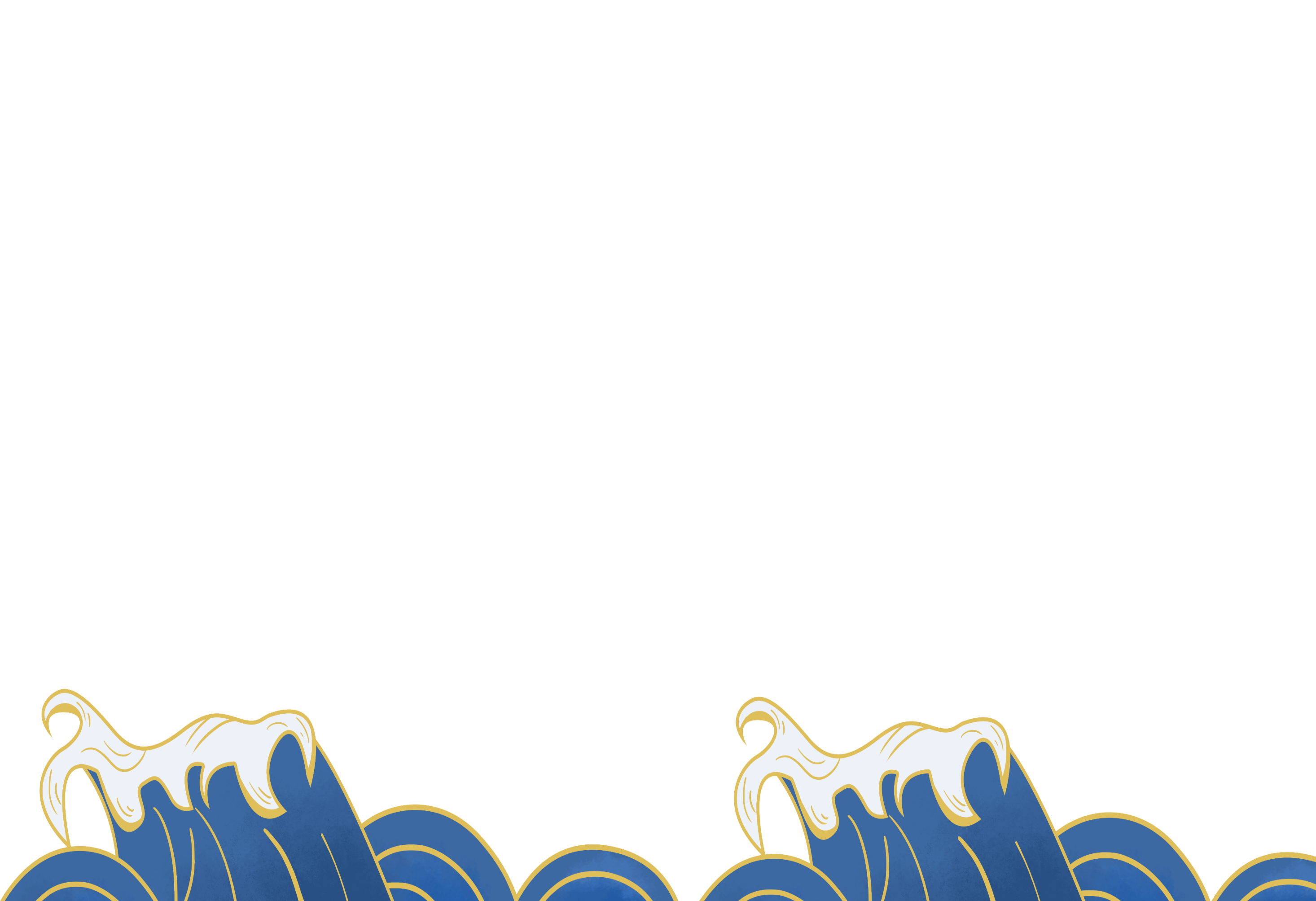 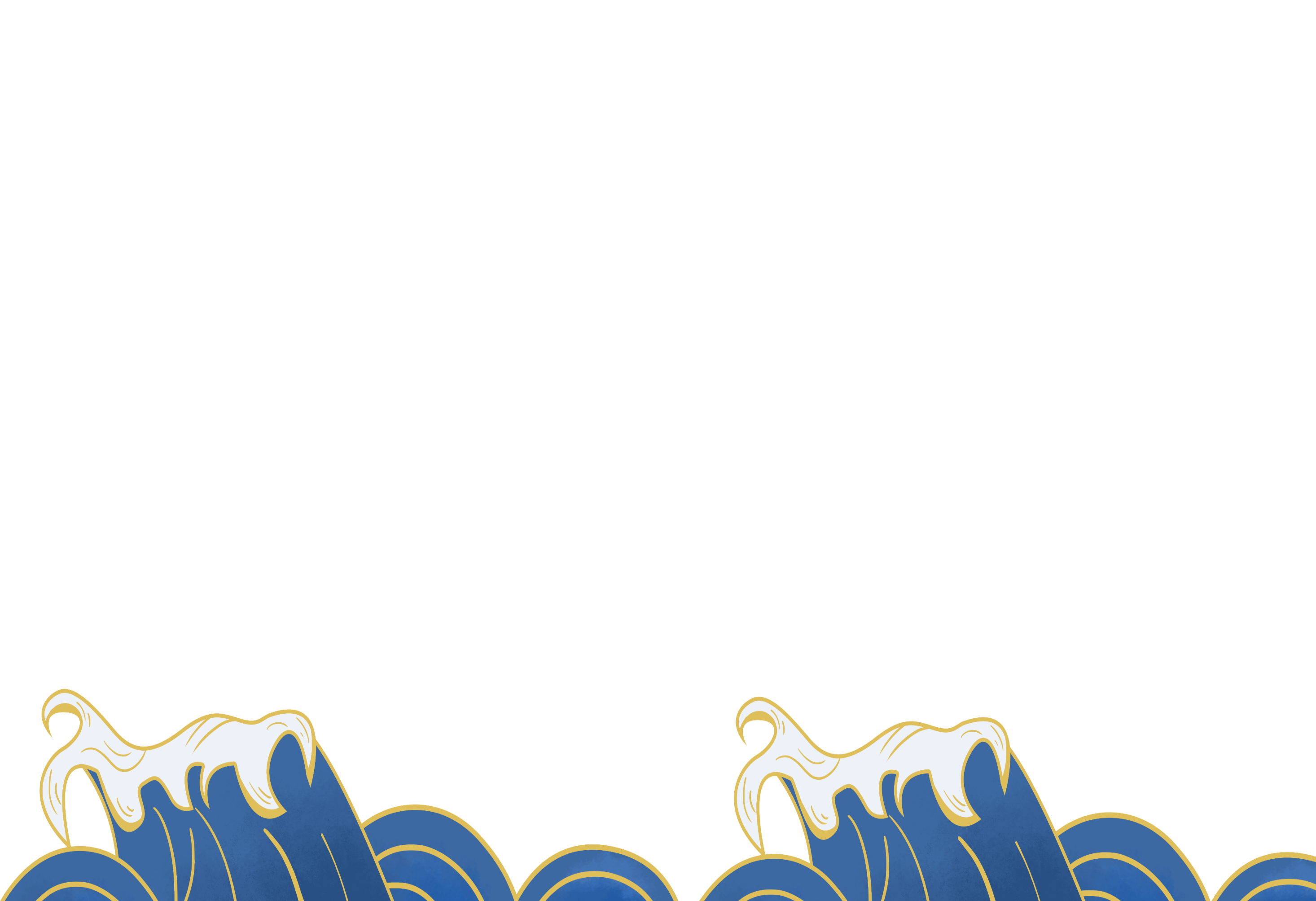 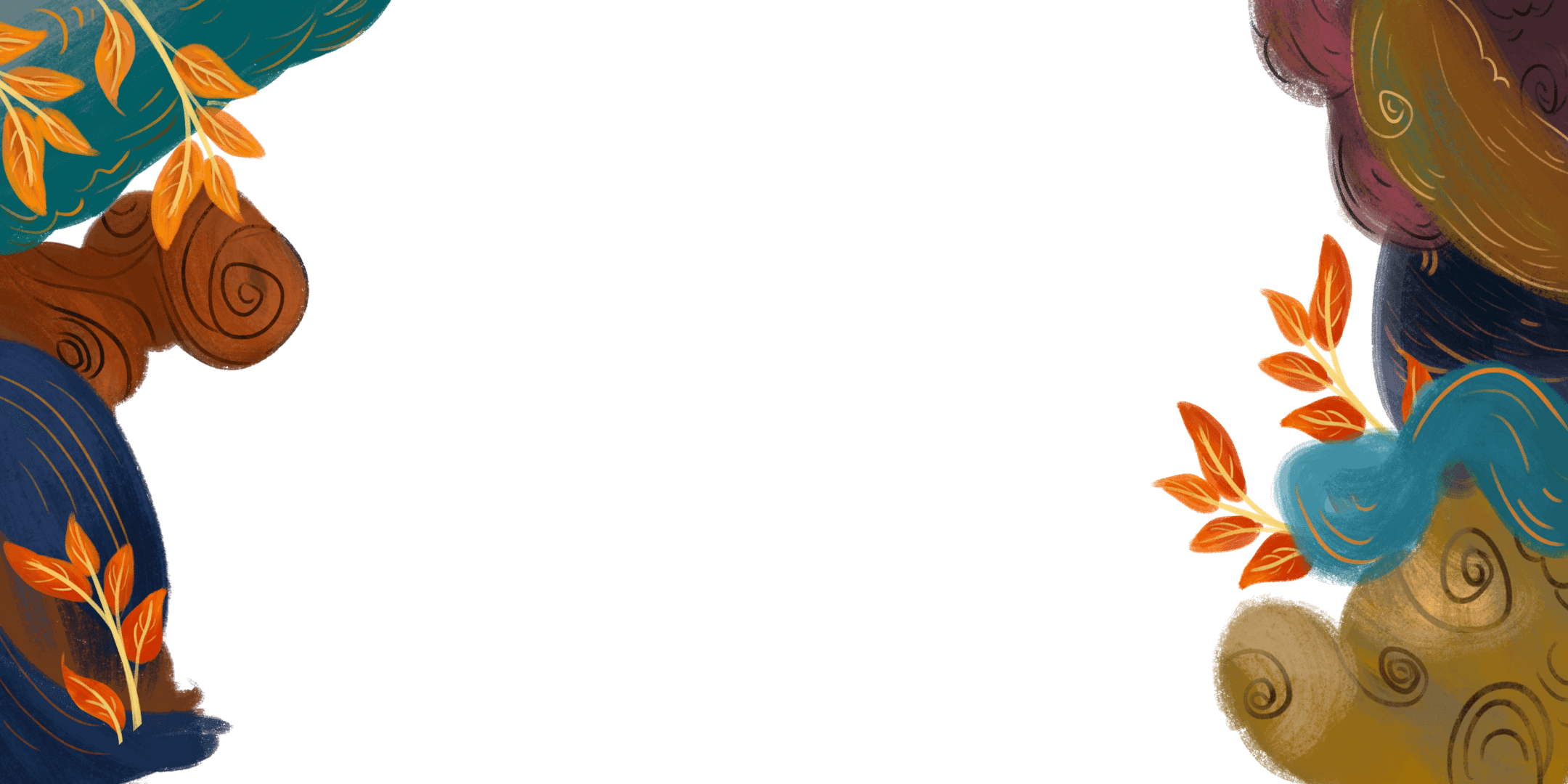 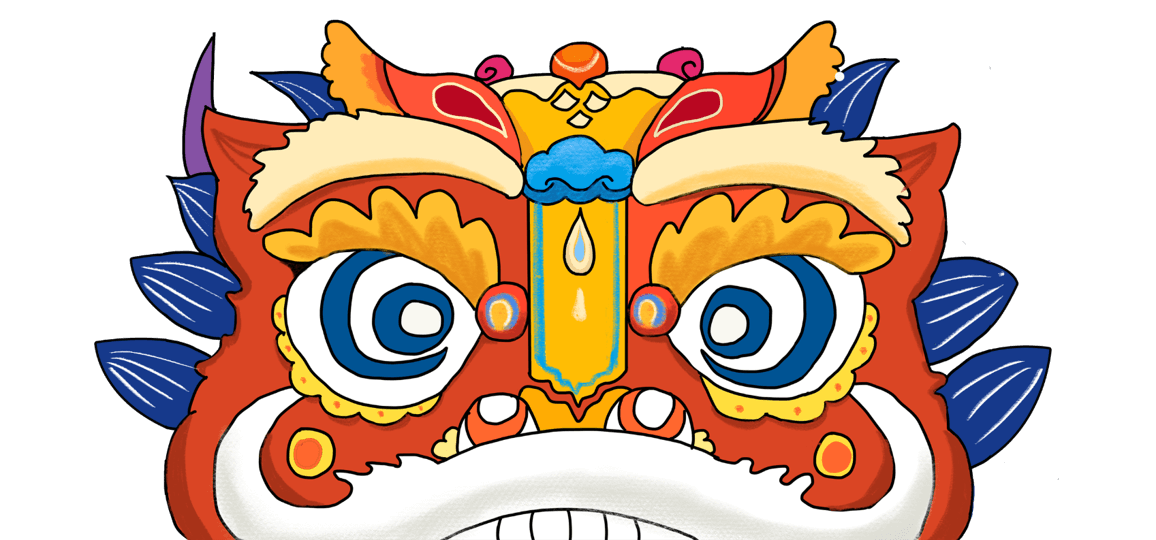 KHÁM PHÁ
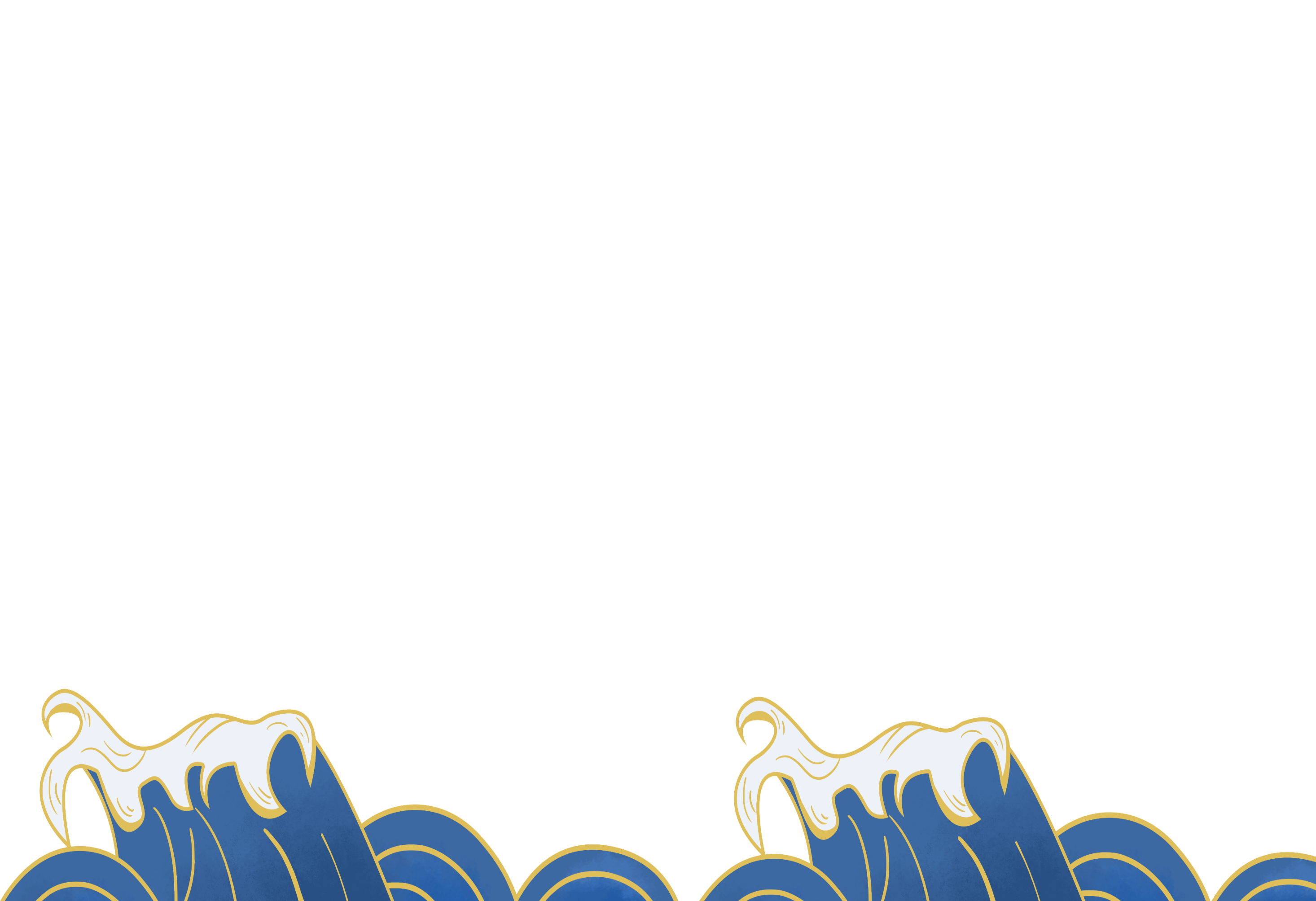 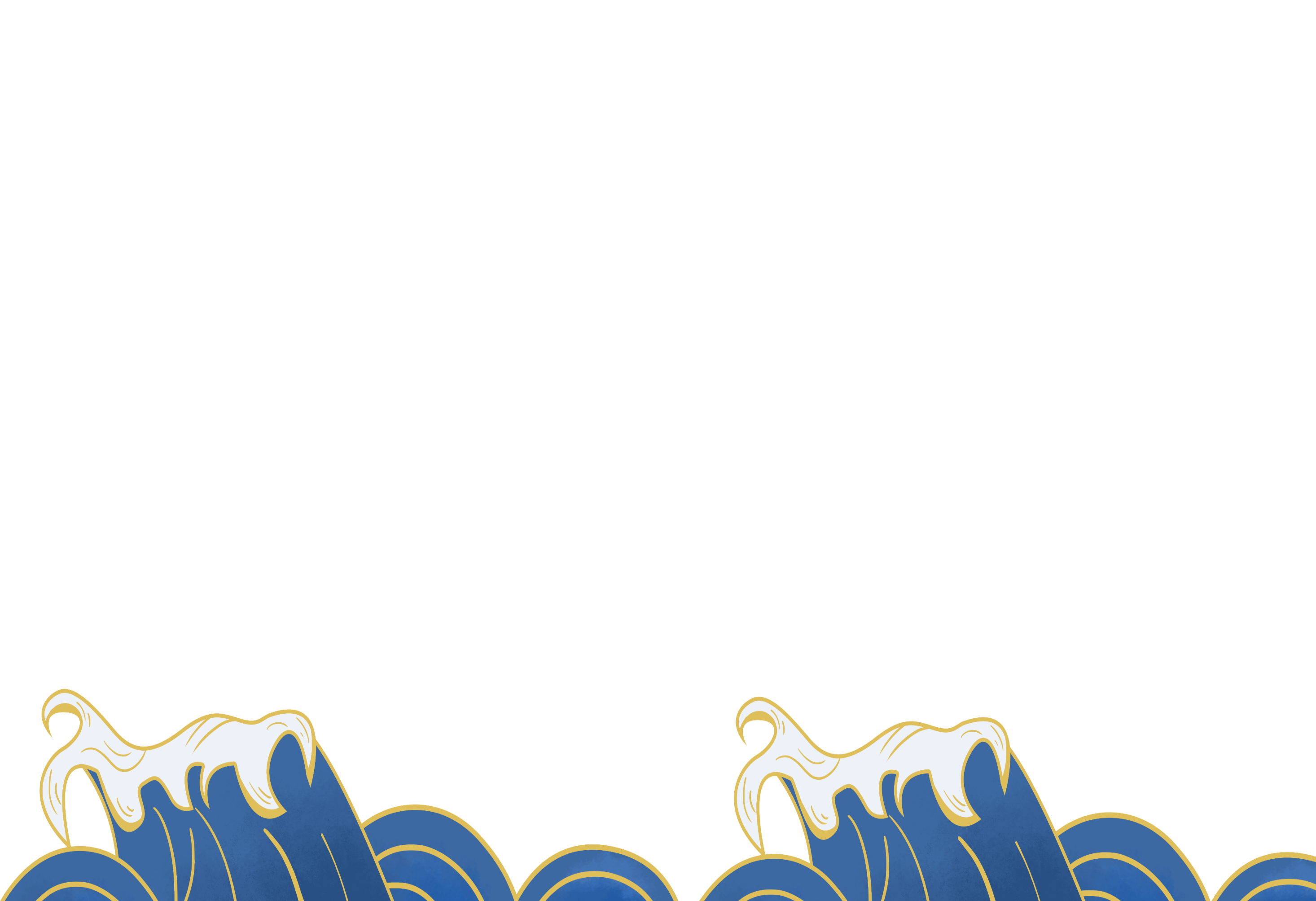 Câu 1: Đọc các tấm thiệp dưới đây và trả lời câu hỏi:
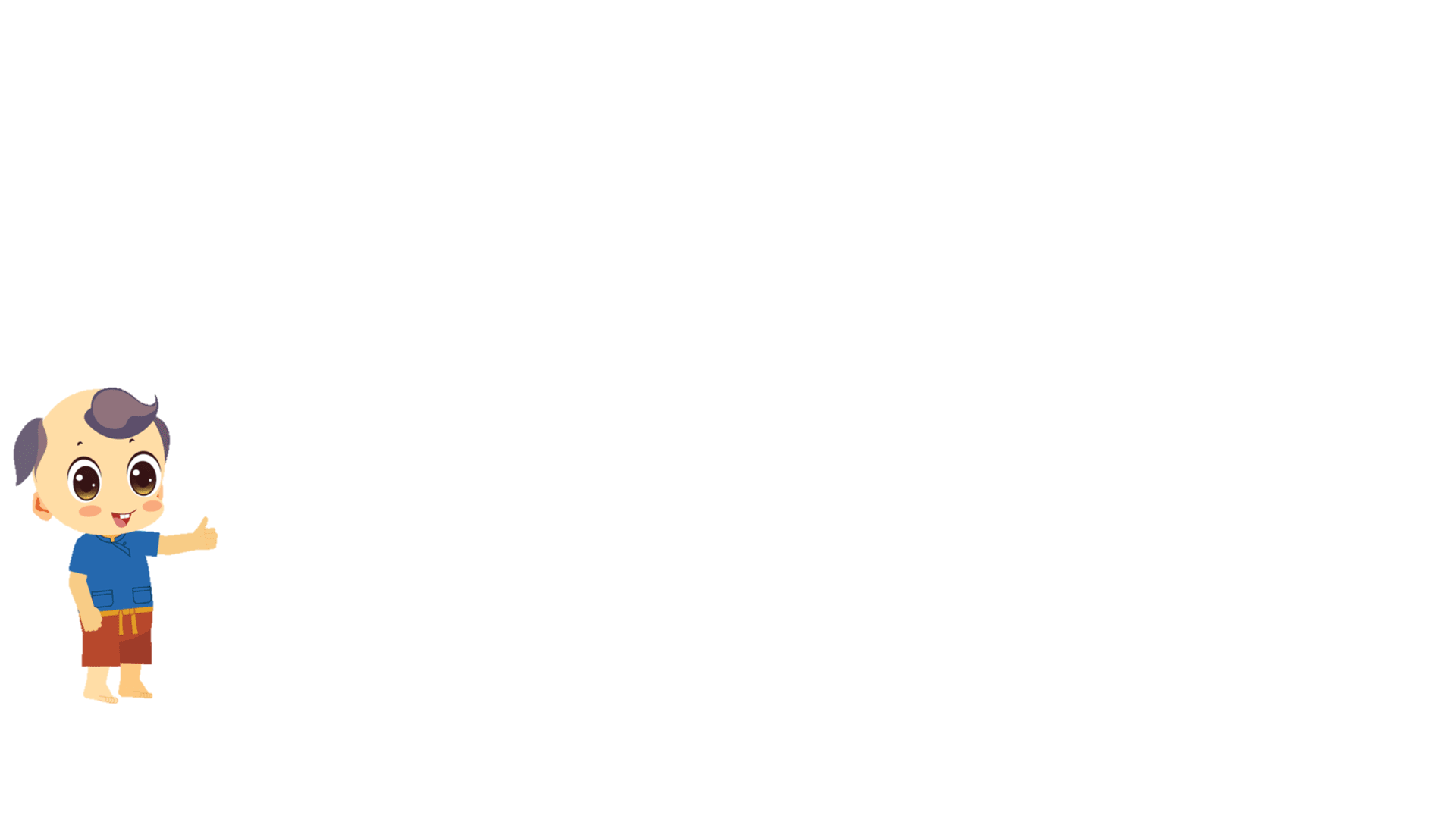 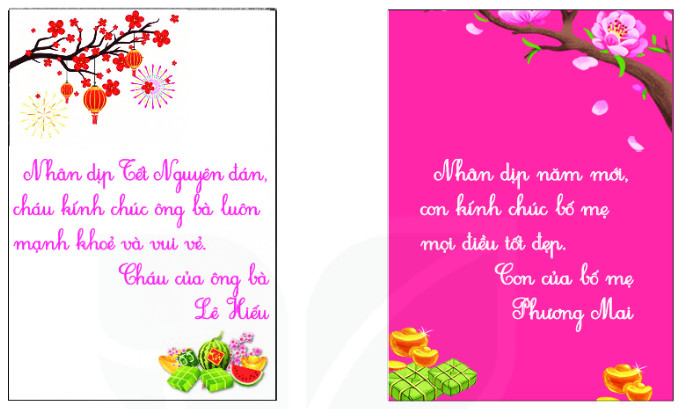 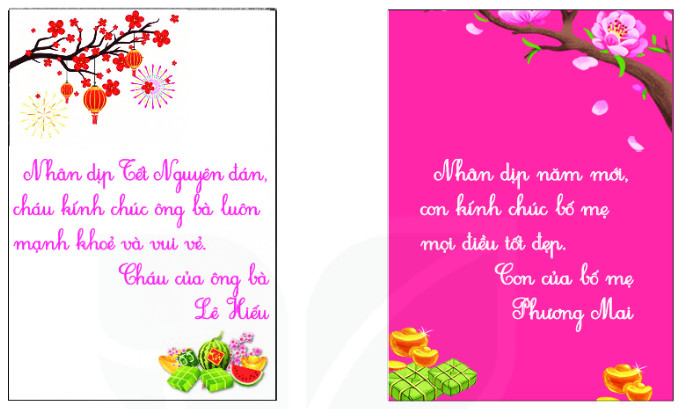 [Speaker Notes: Kích vào số để đến slide câu hỏi
Kích vào cậu bé đến slide chúc mừng]
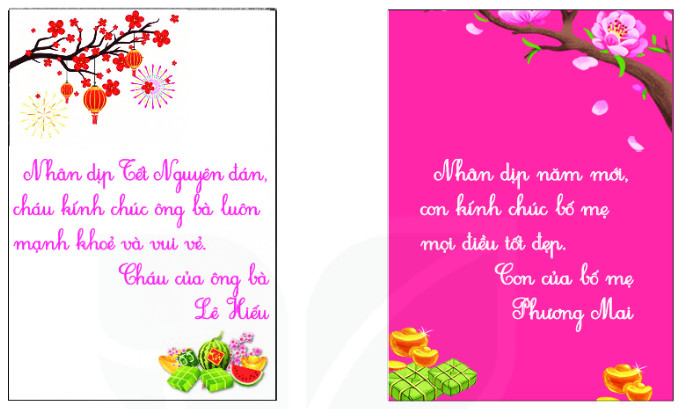 a. Tấm thiệp này là của ai, viết gửi đến ai?
Lời của bạn Lê Hiếu gửi cho ông bà.
b. Tấm thiệp được viết trong dịp nào?
Vào dịp Tết Nguyên đán
[Speaker Notes: Kích vào hình để quay lại]
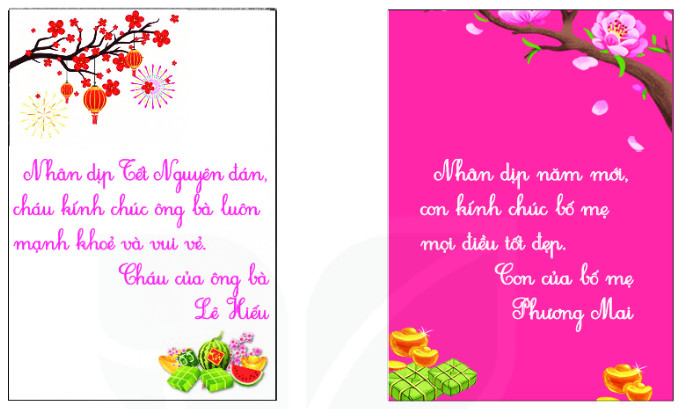 c. Người viết chúc điều gì?
Chúc ông bà mạnh khỏe và vui vẻ.
[Speaker Notes: Kích vào hình để quay lại]
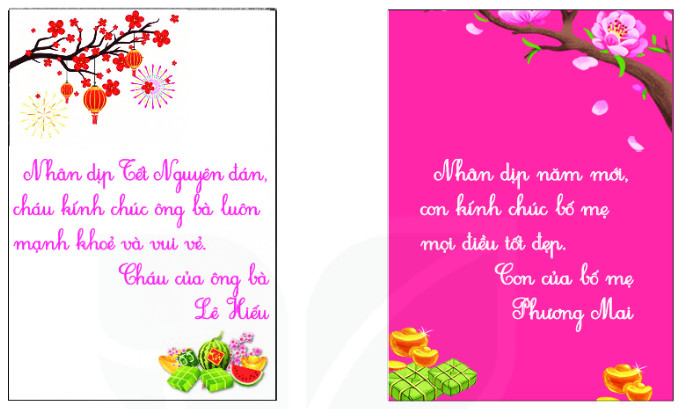 a. Tấm thiệp này là của ai, viết gửi đến ai?
Lời của bạn Phương Mai gửi tới bố mẹ.
b. Tấm thiệp được viết trong dịp nào?
Vào dịp năm mới
[Speaker Notes: Kích vào hình để quay lại]
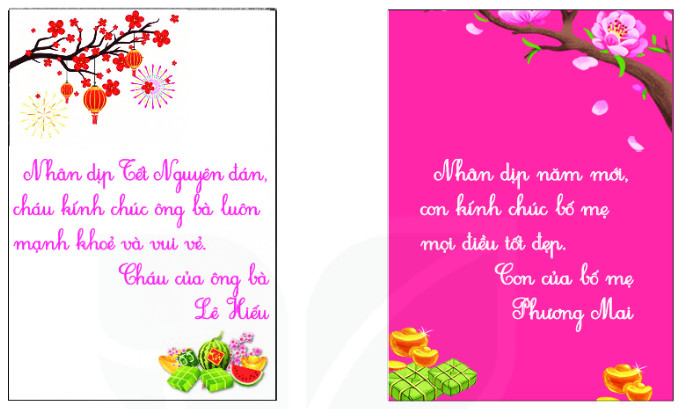 c. Người viết chúc điều gì?
Chúc bố mẹ mọi điều tốt đẹp.
[Speaker Notes: Kích vào hình để quay lại]
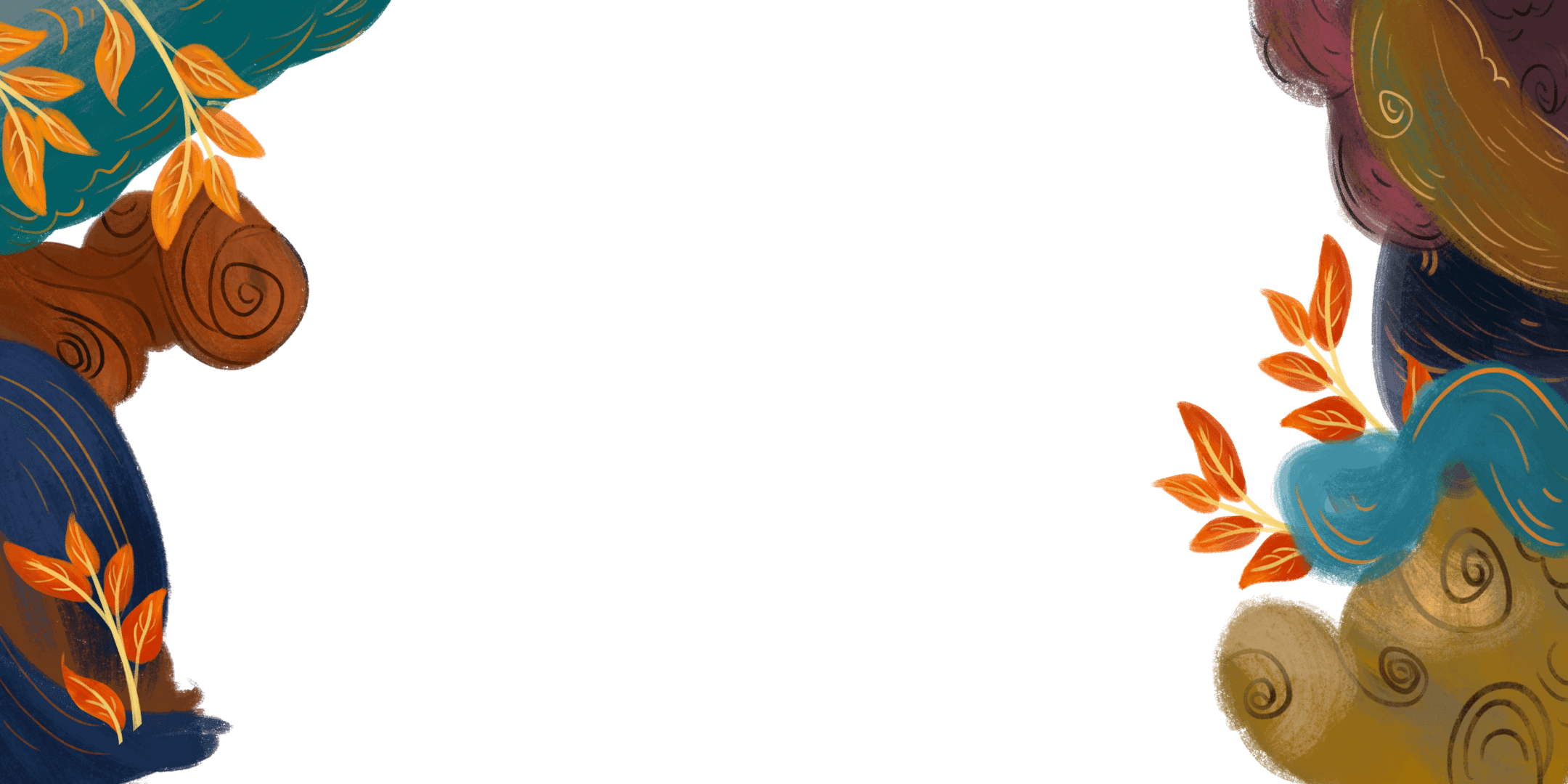 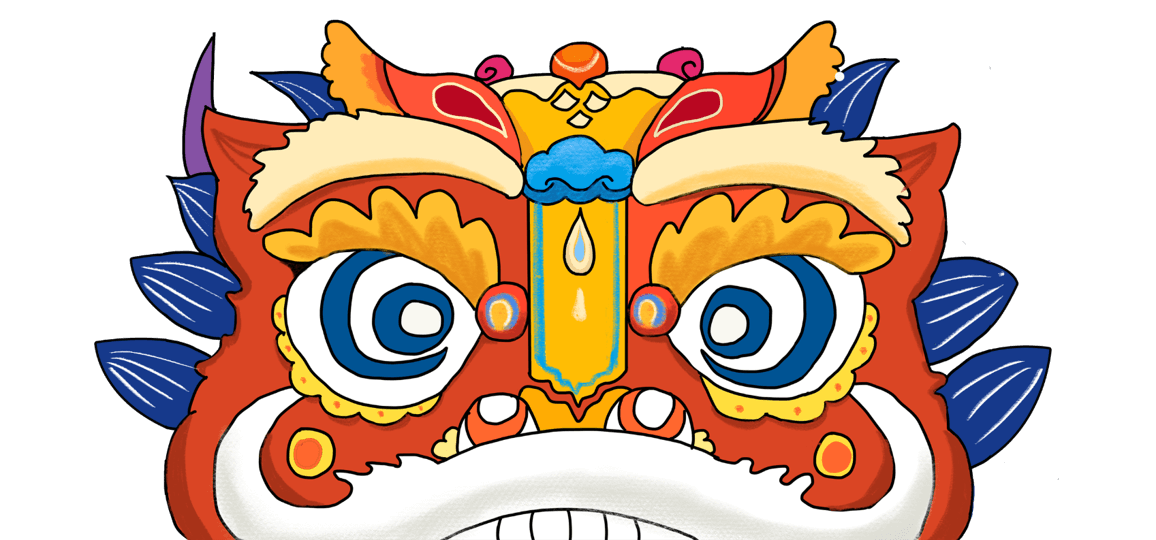 LUYỆN TẬP
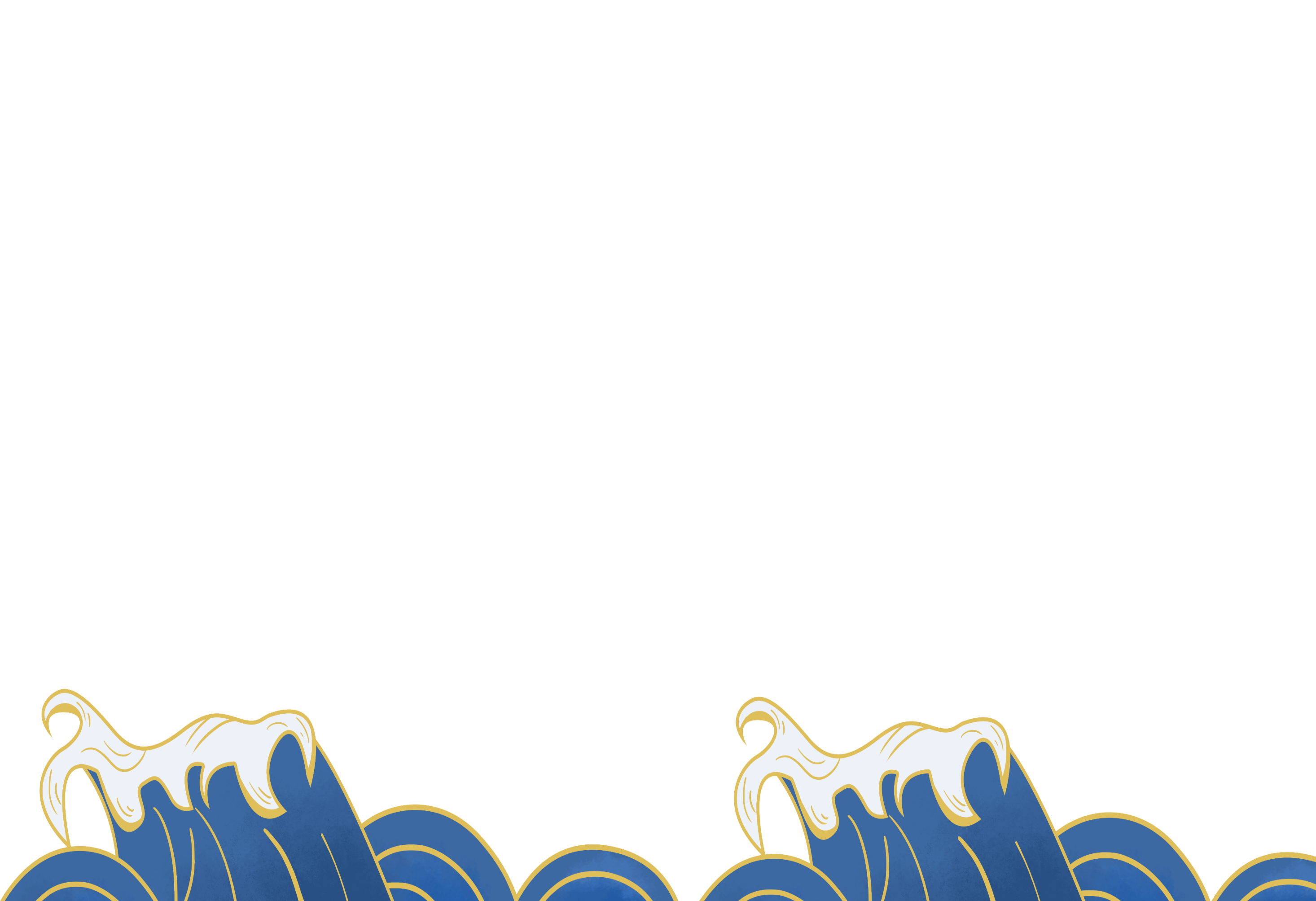 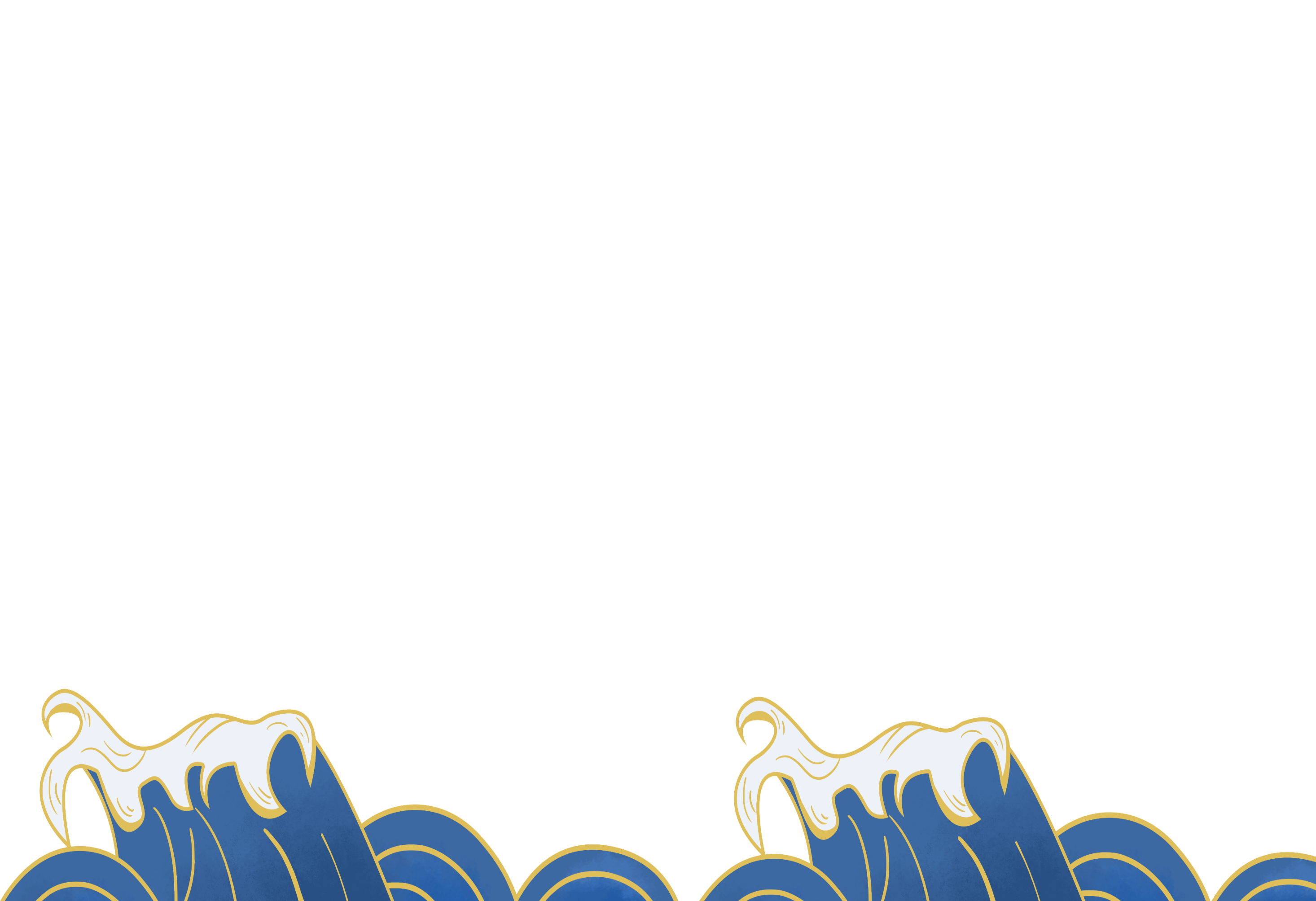 Câu 2: Em hãy viết một tấm thiệp chúc Tết gửi cho một người bạn hoặc một người thân ở xa.
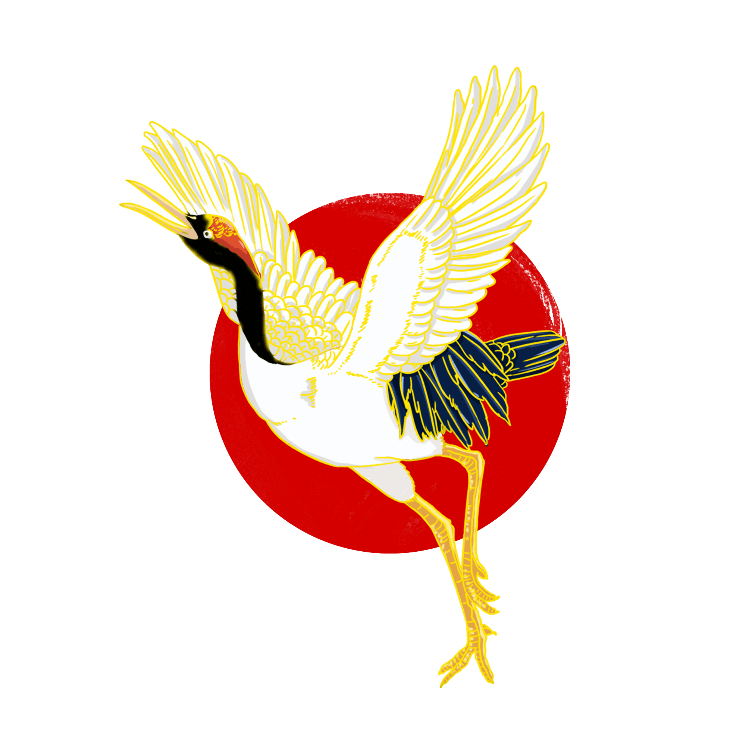 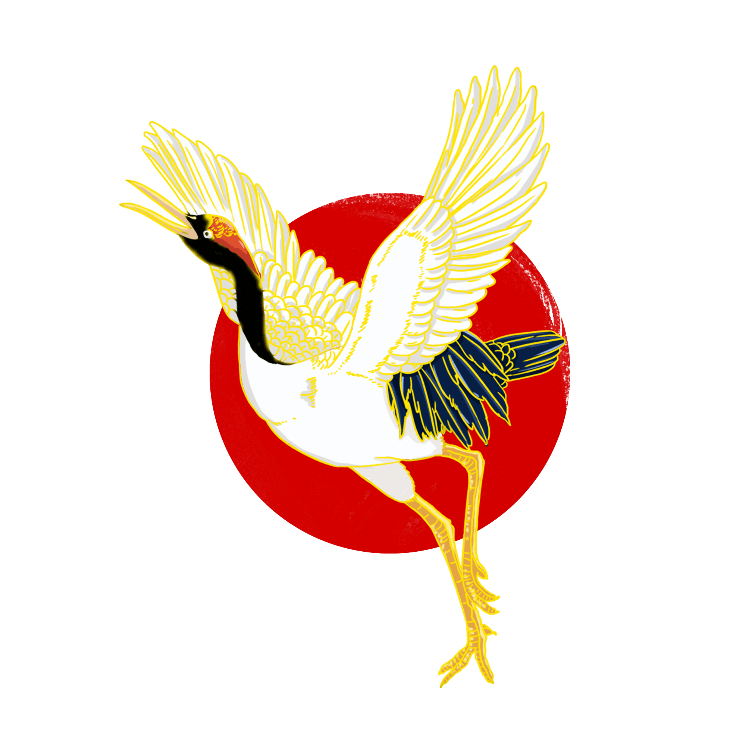 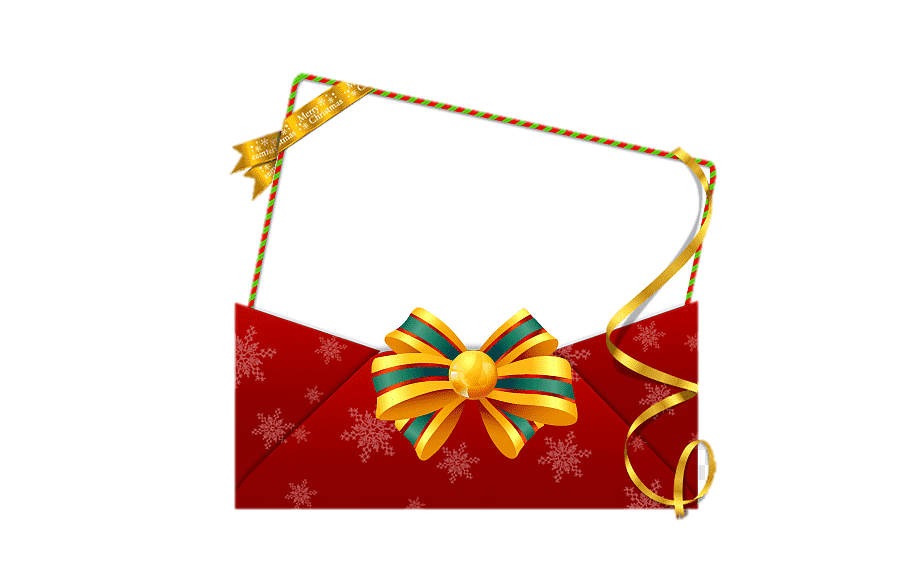 Nhân dịp năm mới, tớ chúc Tịnh An luôn vui vẻ và học tốt nhé!
Bạn của cậu
Trâm Anh
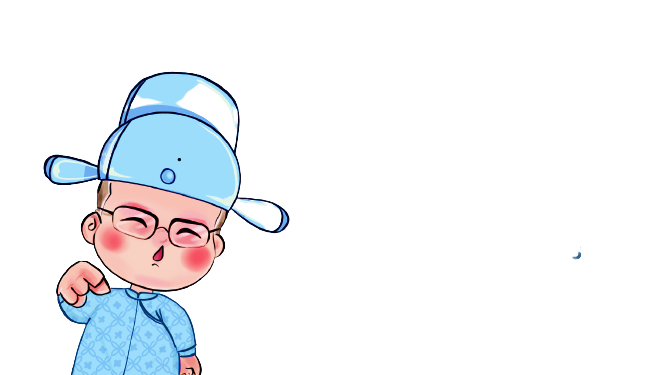 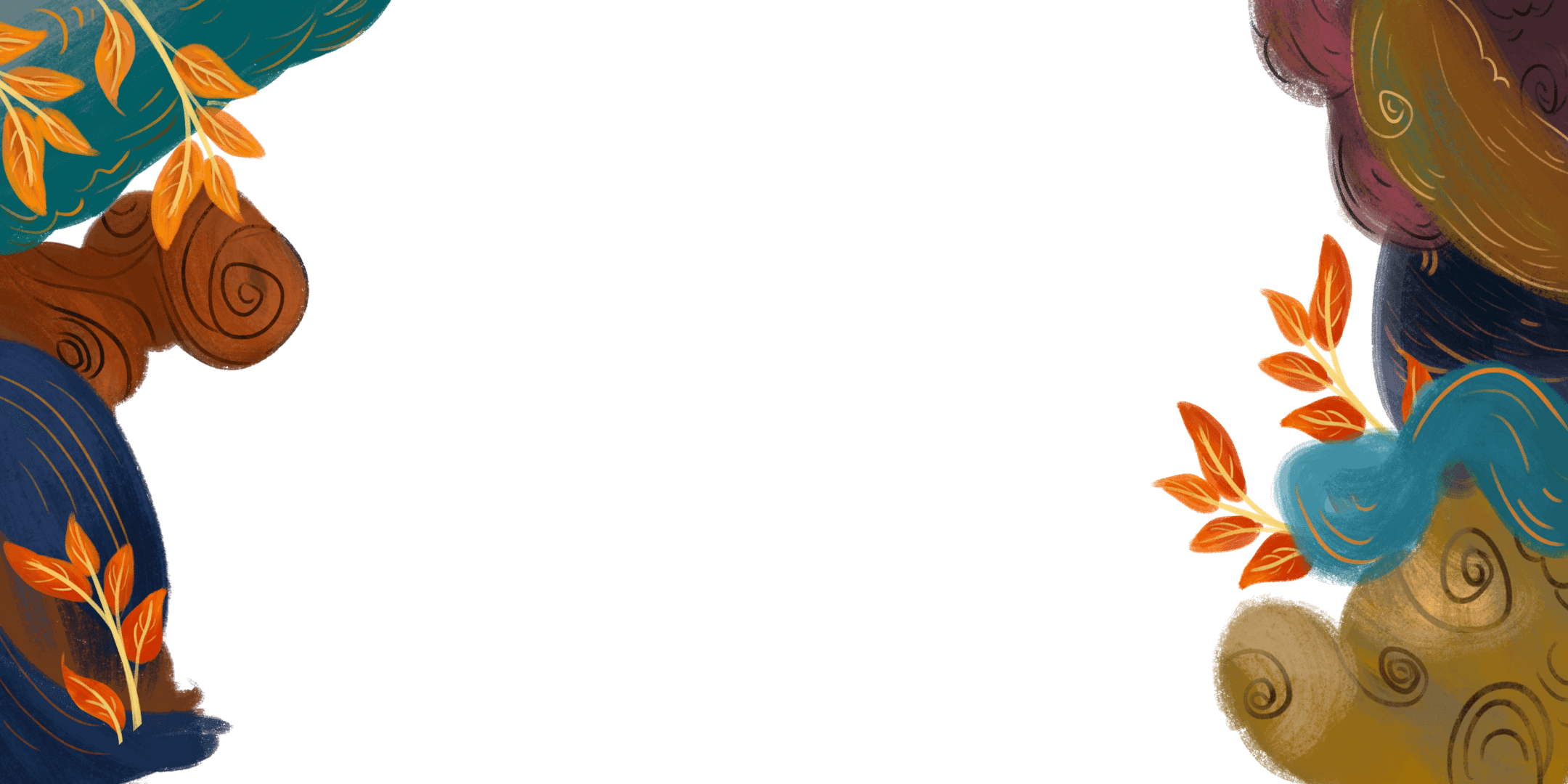 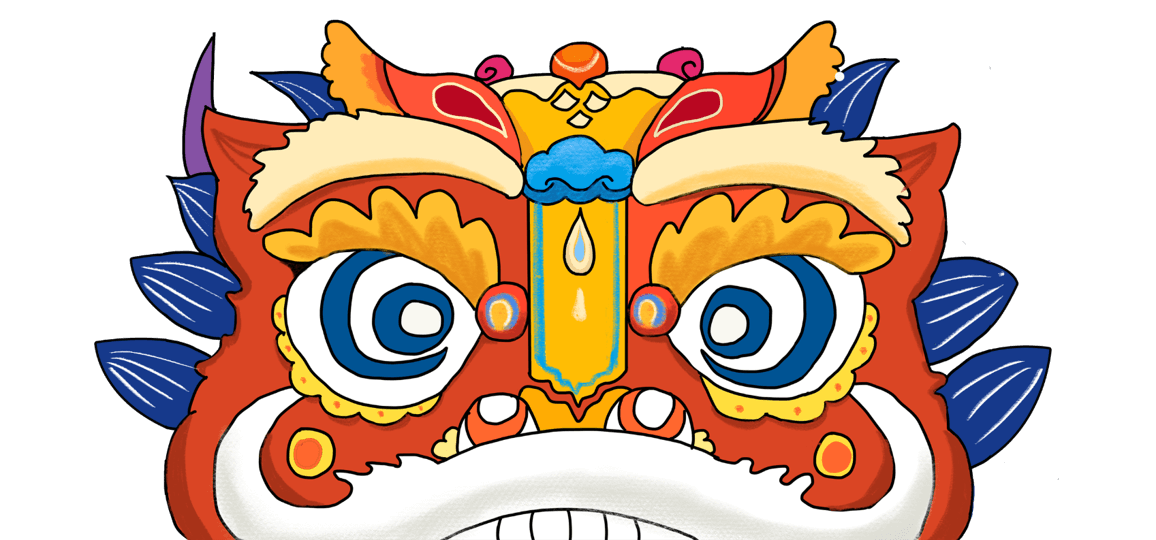 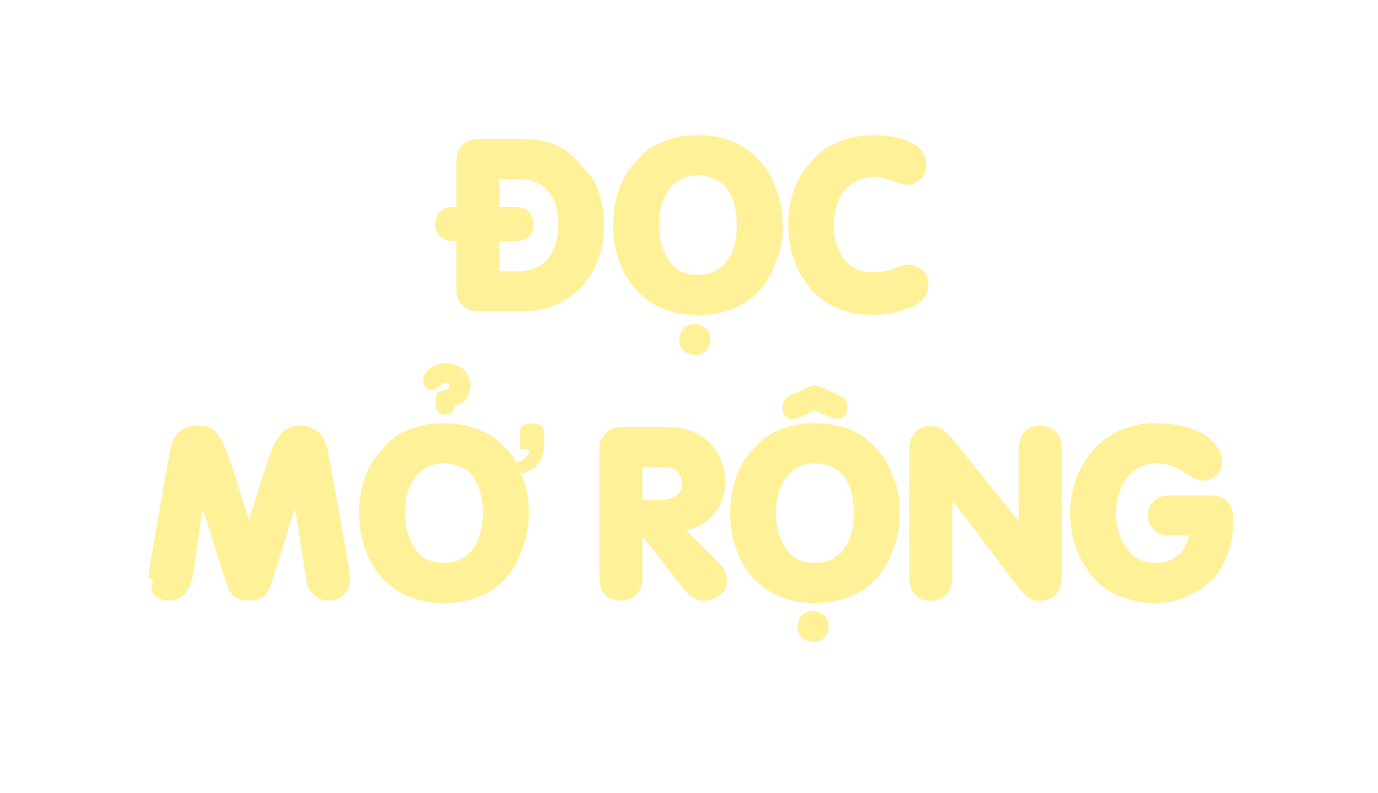 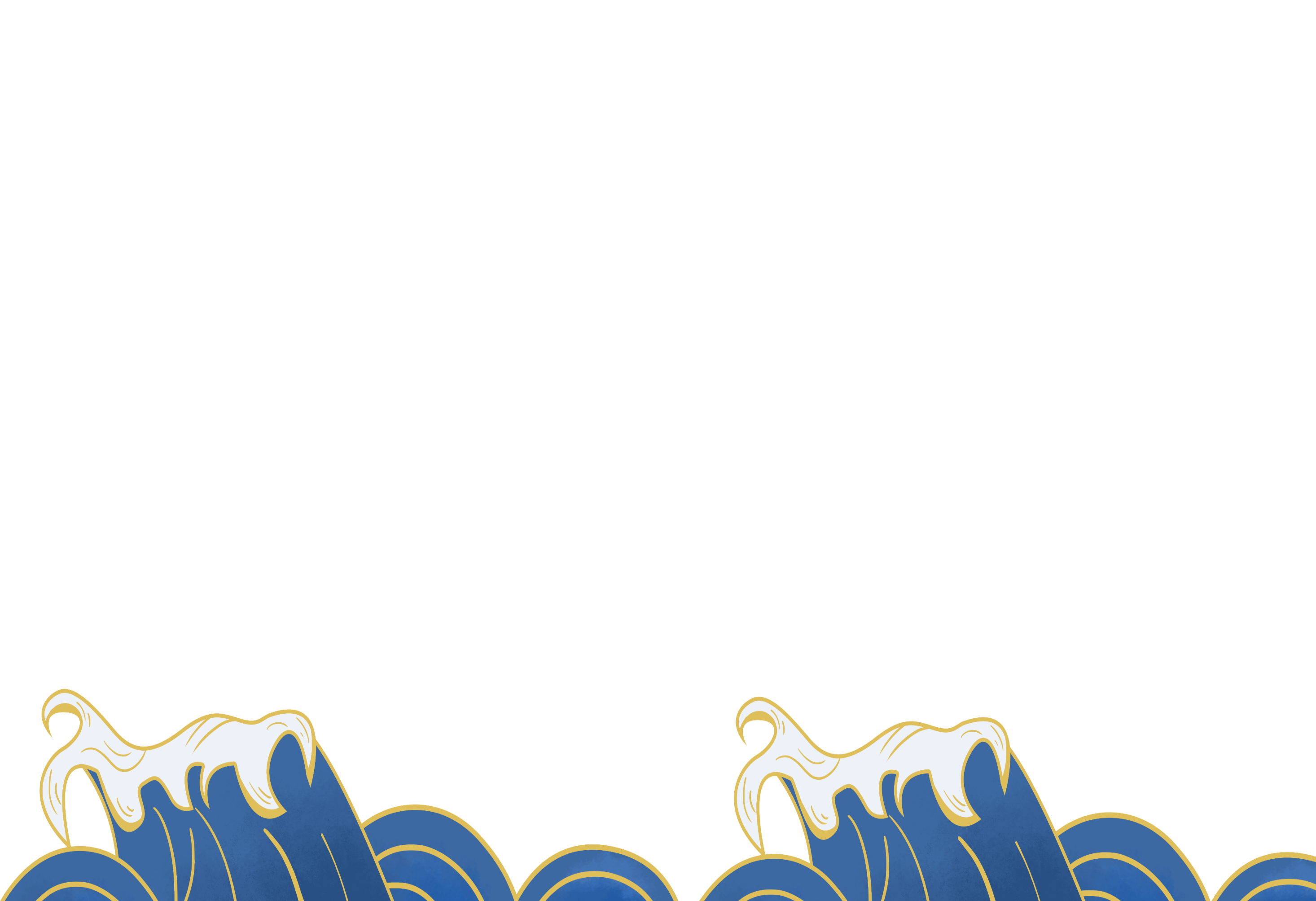 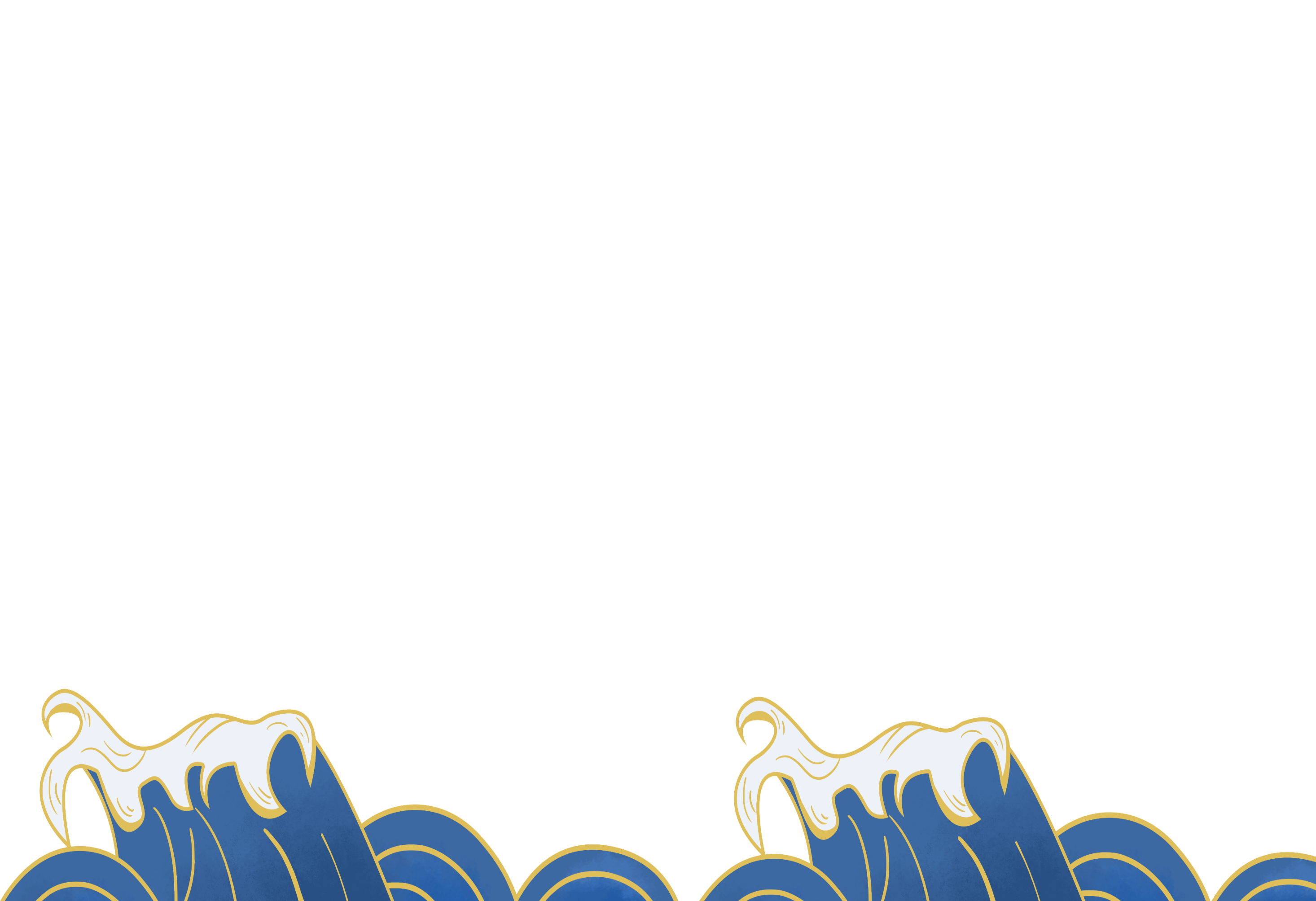 Em hãy tìm đọc một bài thơ hoặc một câu chuyện về ngày Tết.
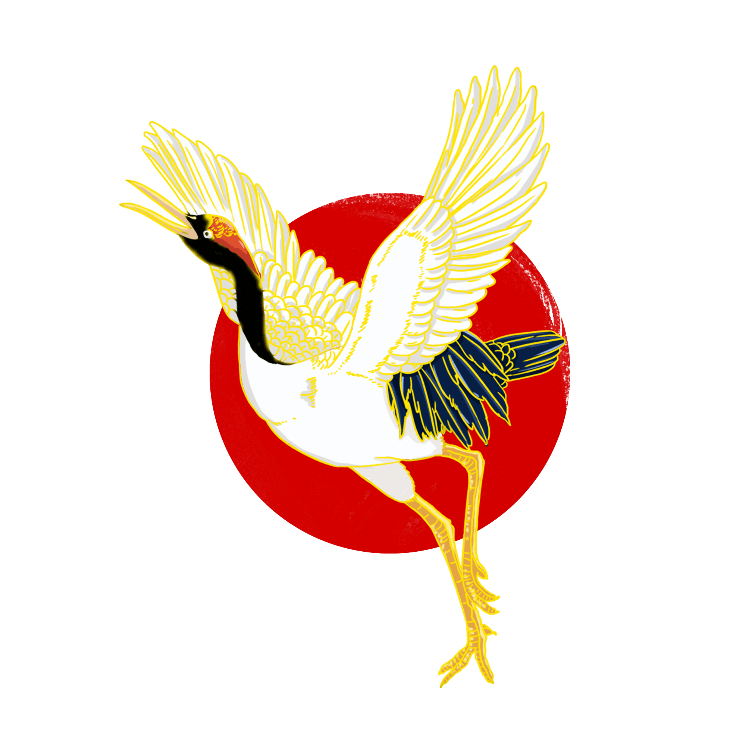 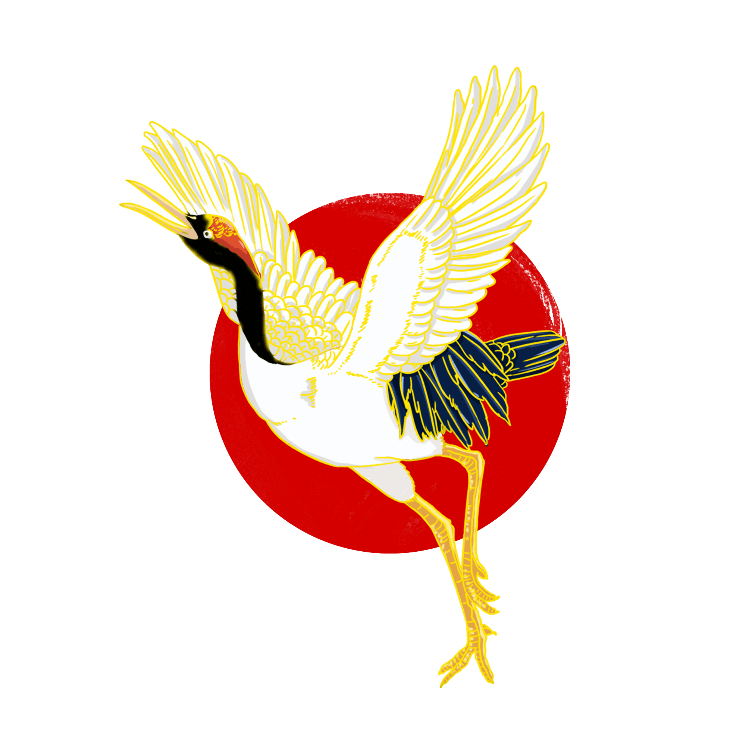 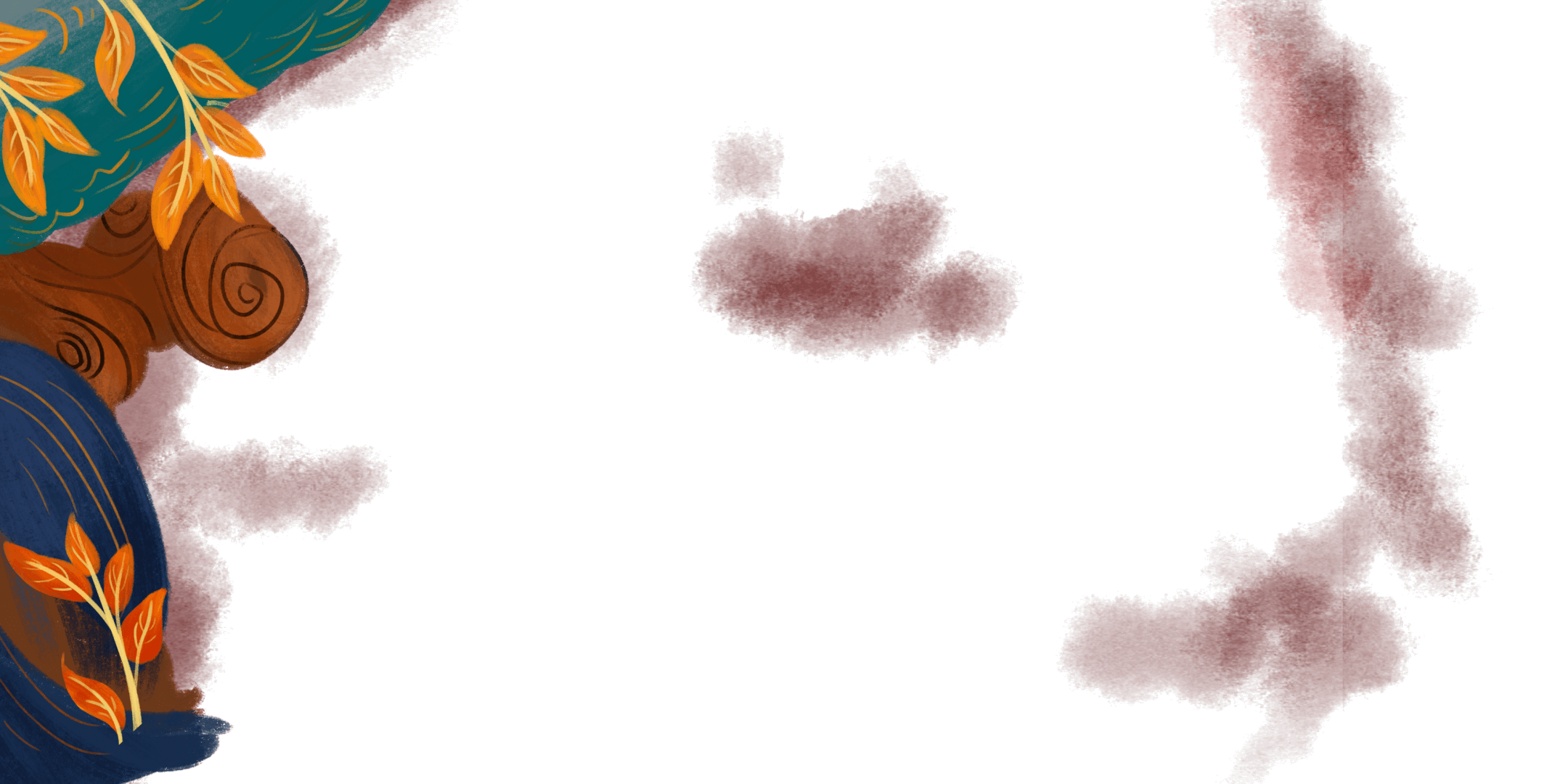 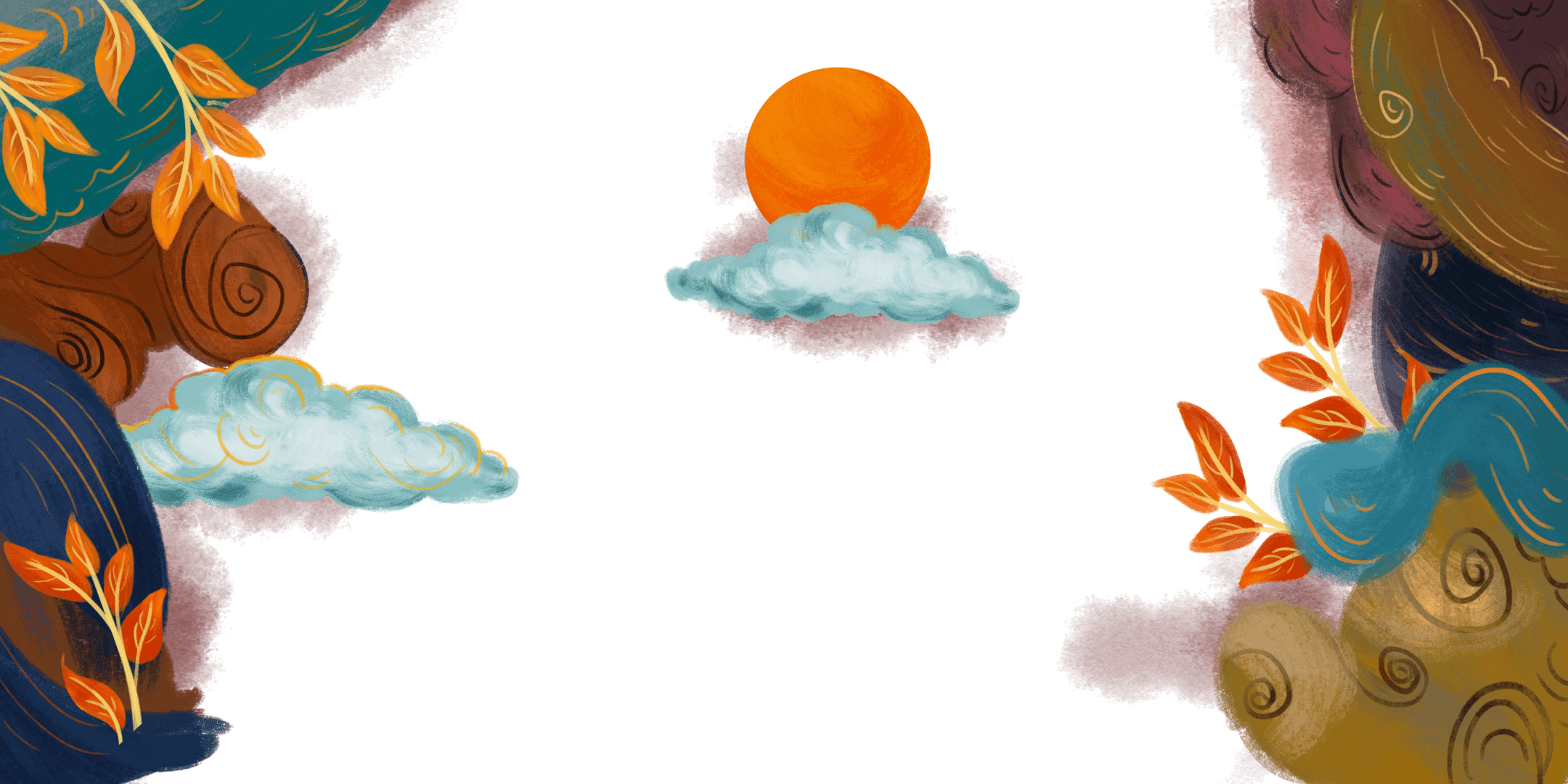 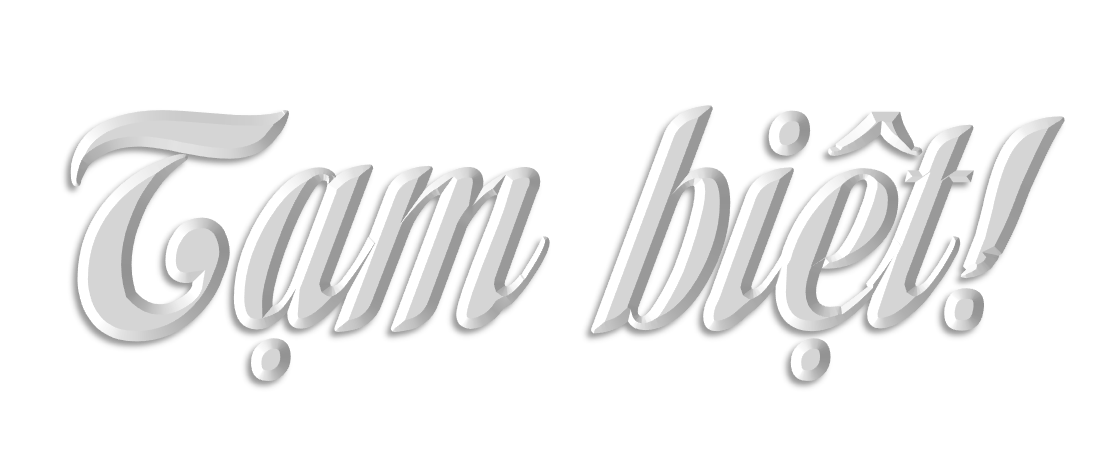 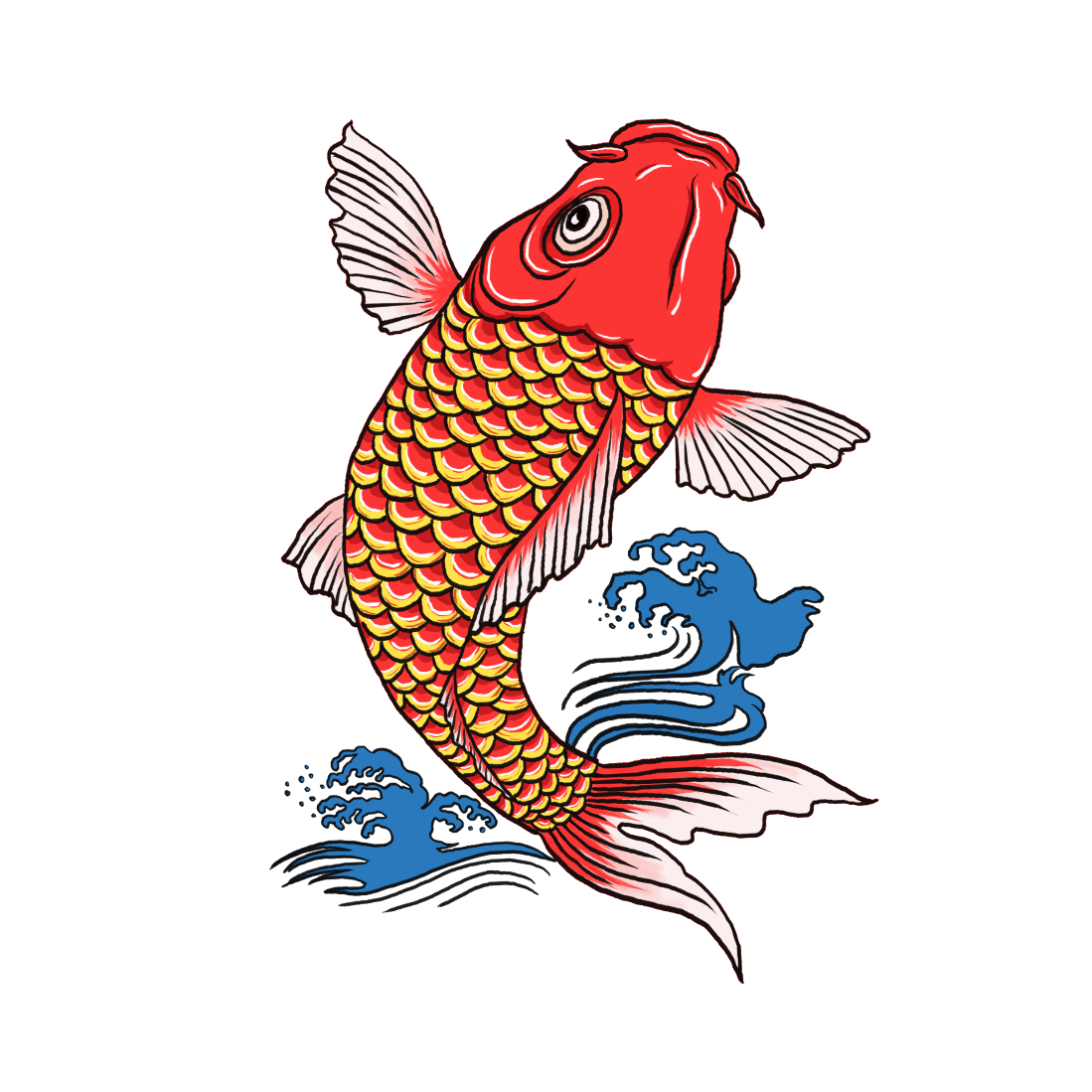 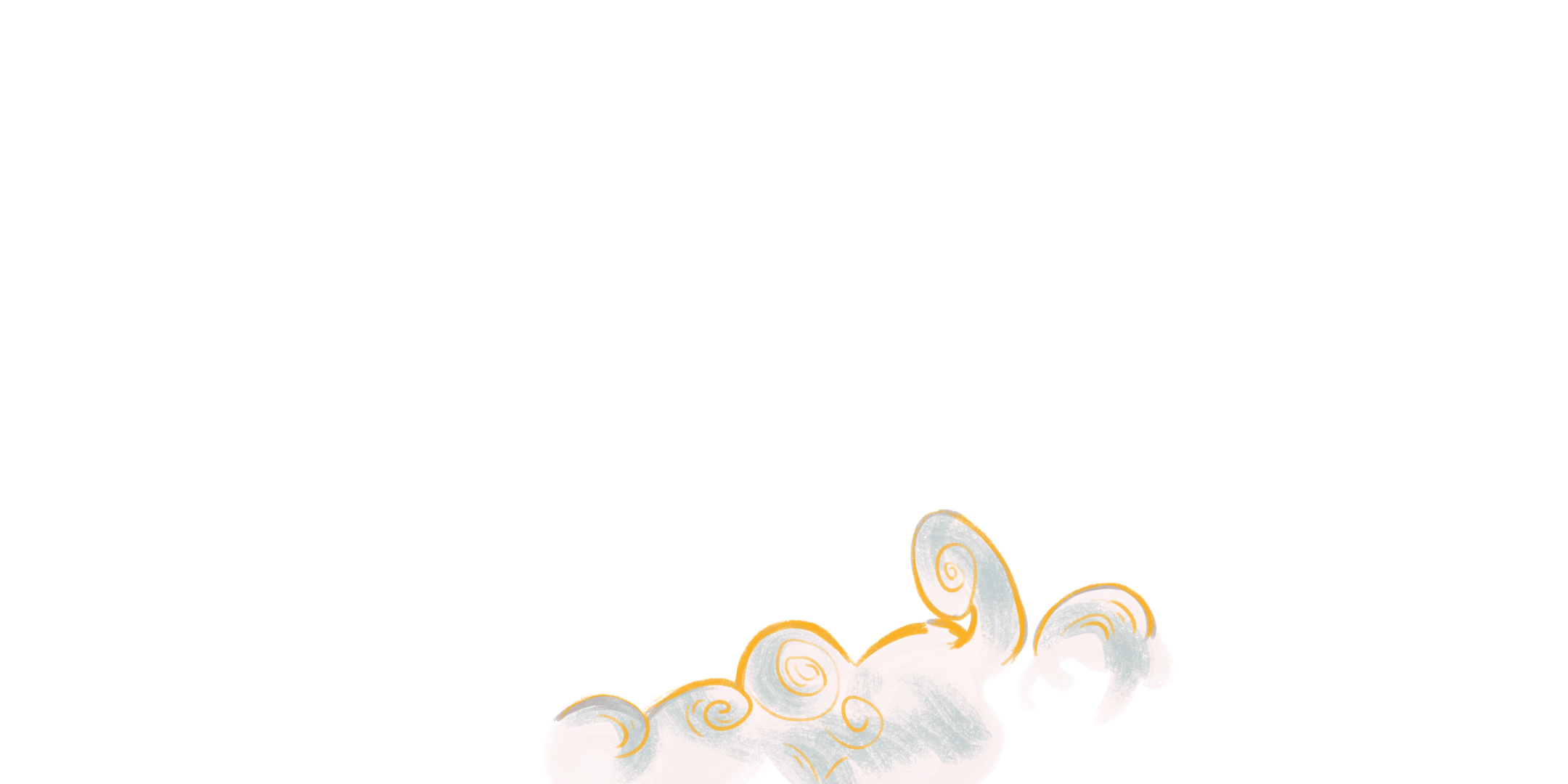 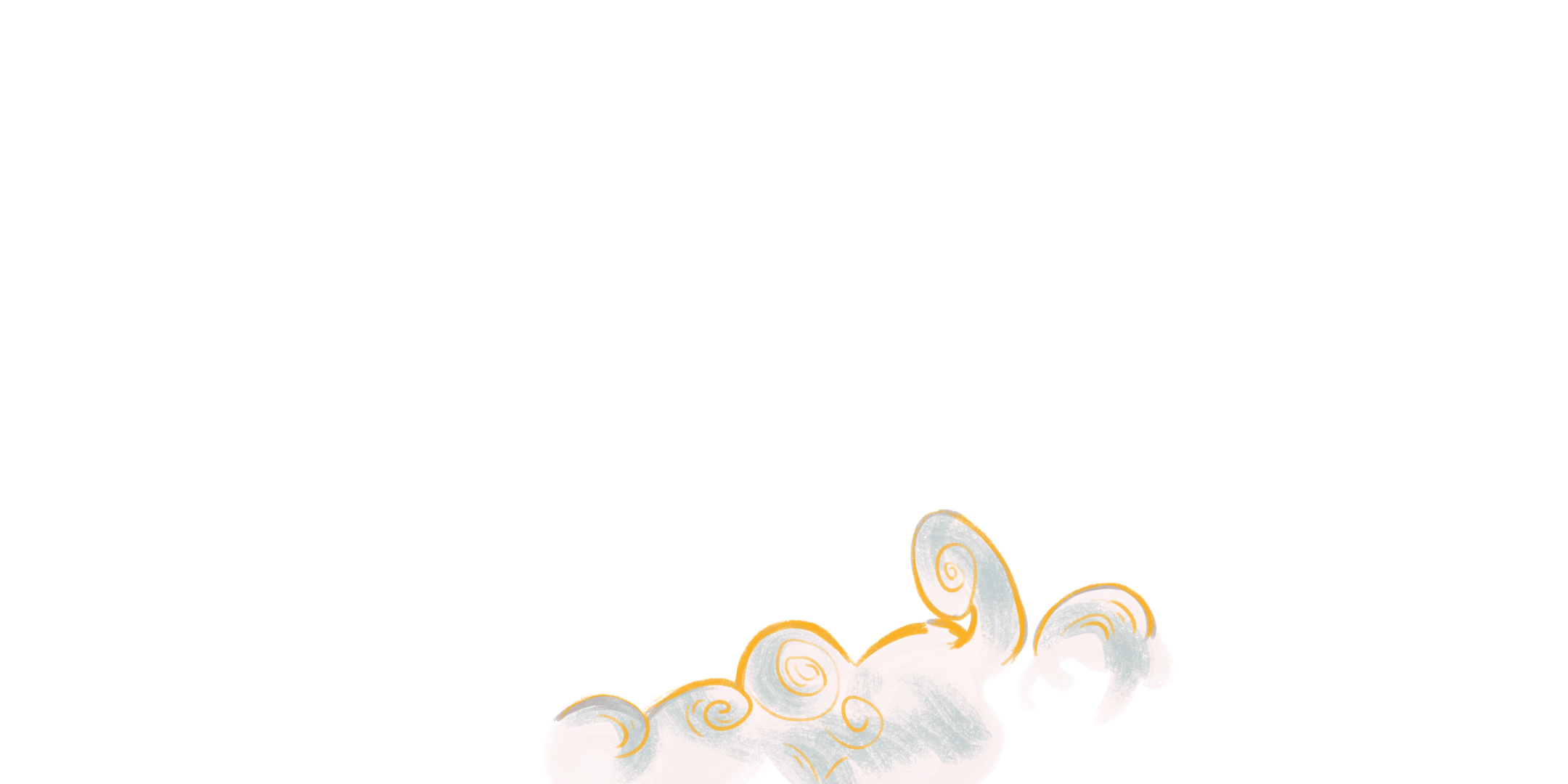 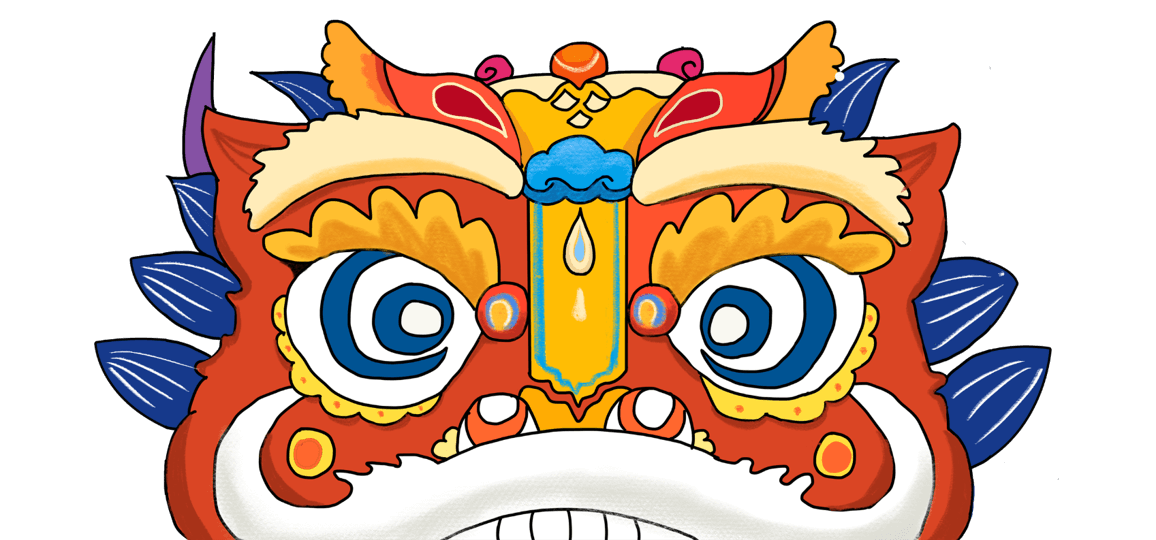 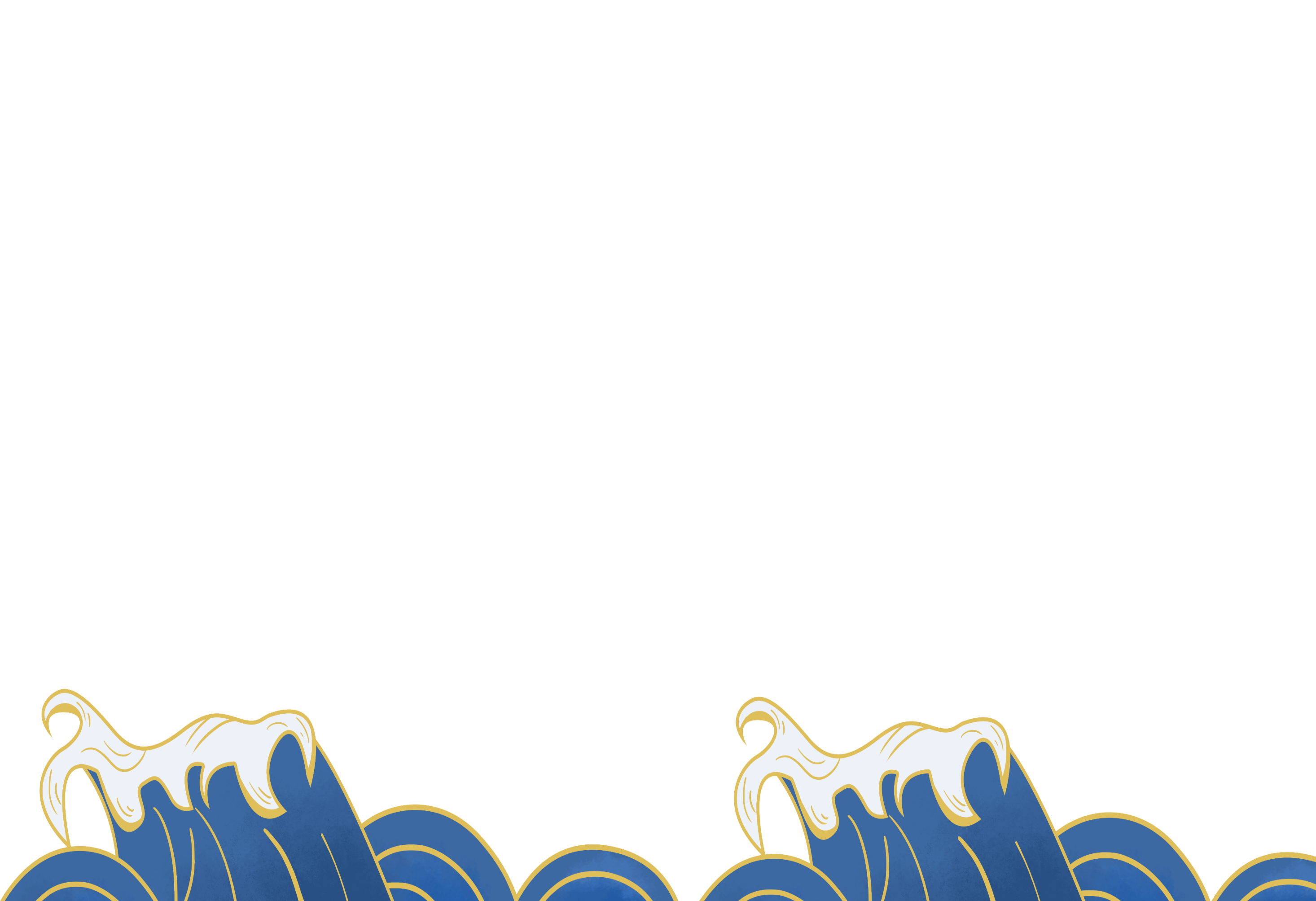 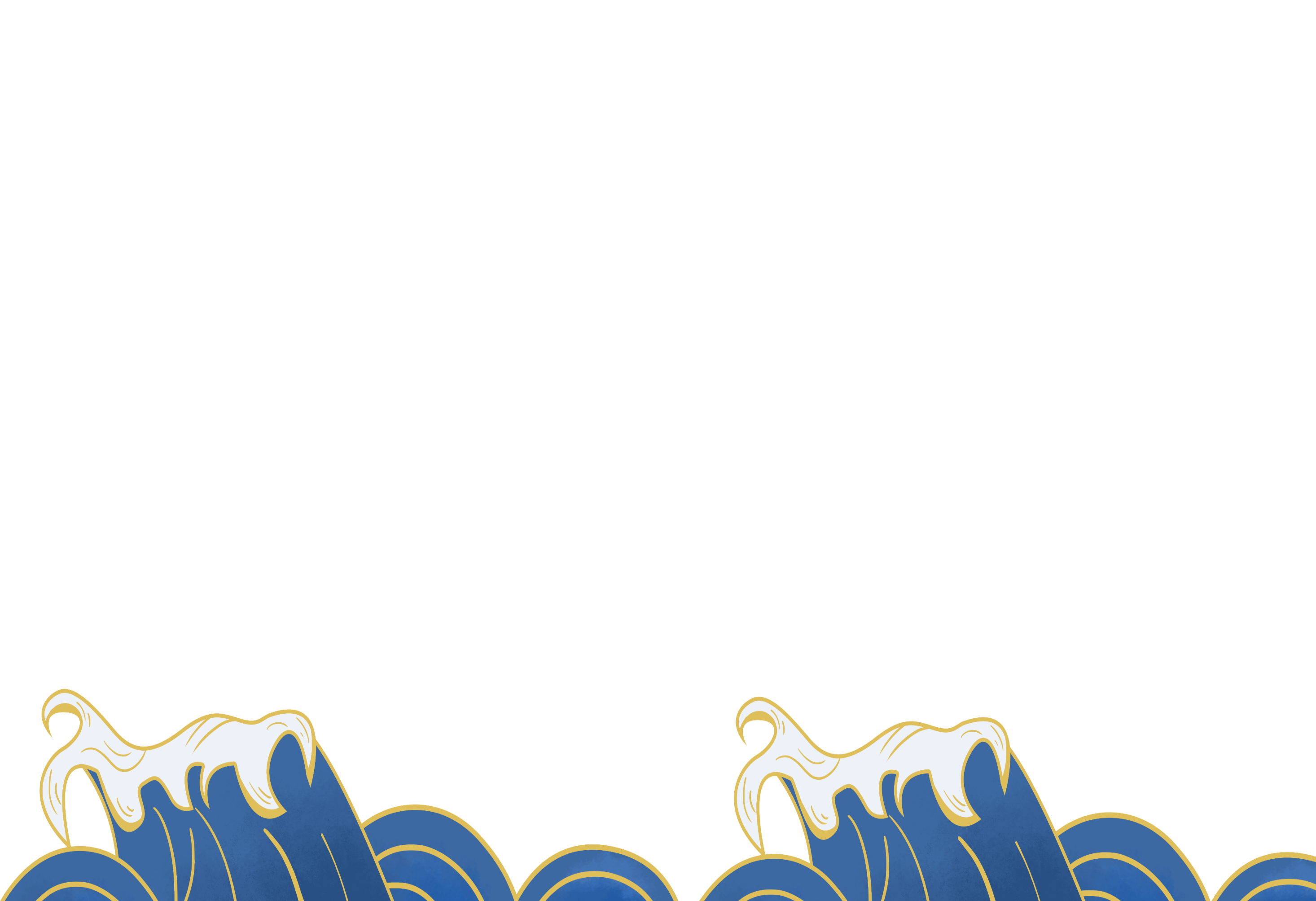